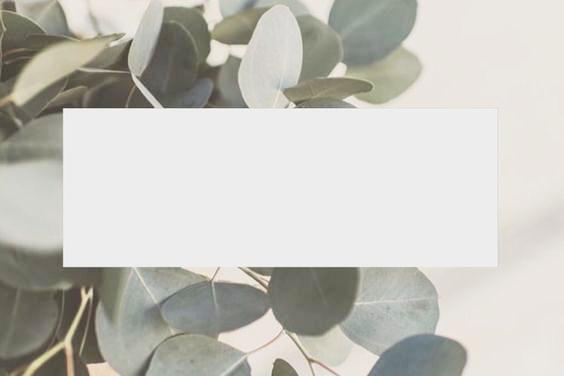 Управление образования Гомельского городского исполнительного комитета
Государственное учреждение образования
«Гомельский городской социально-педагогический центр
ГУО «Гомельский городской социально-педагогический центр»
Профилактика девиантного поведения учащихся. Комплексная реабилитация
Плех Е.В., заведующий отделом профилактики и комплексной реабилитации ГУО «Гомельский городской социально-педагогический центр»;
Шугай М.В., педагог-психолог 
ГУО «Гомельский городской социально-педагогический центр»
Плех Е.В., заведующий отделом профилактики и комплексной реабилитации  ГУО «Гомельский городской социально-педагогический центр»
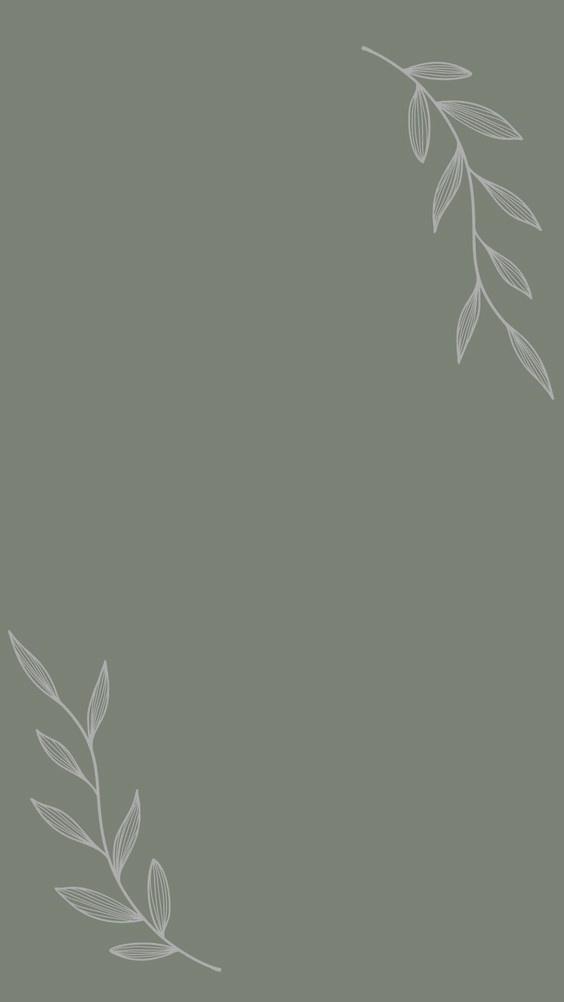 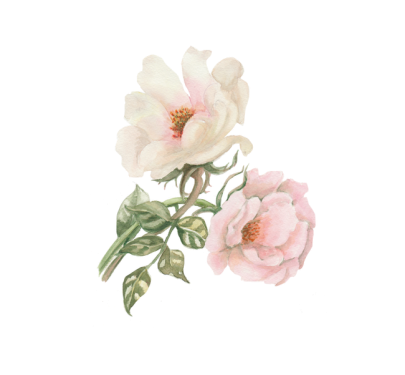 Нормативные документы
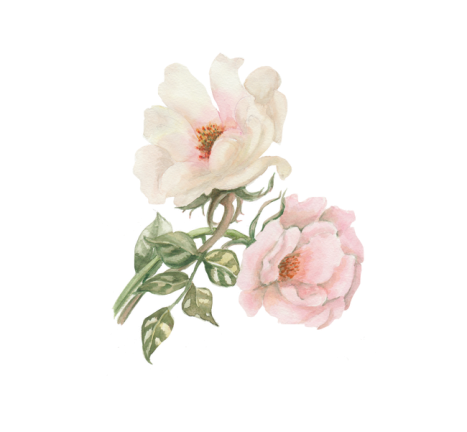 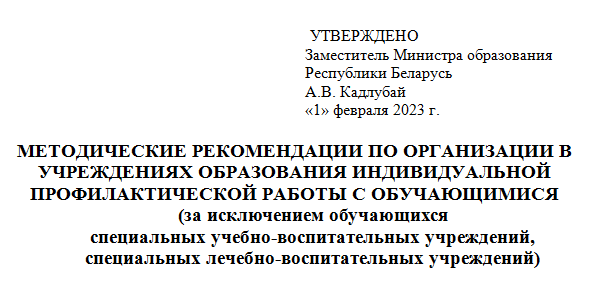 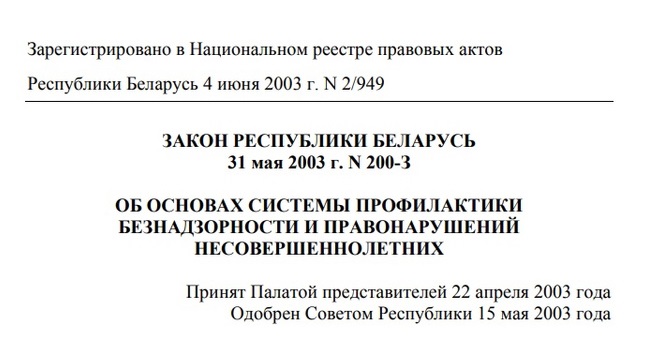 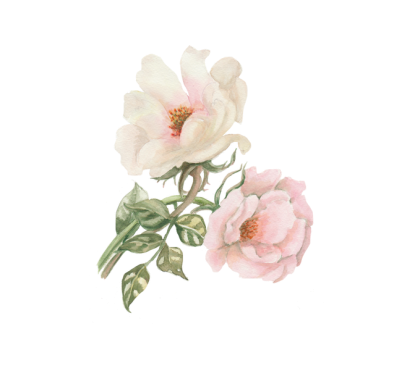 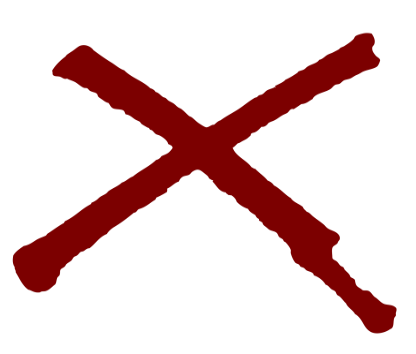 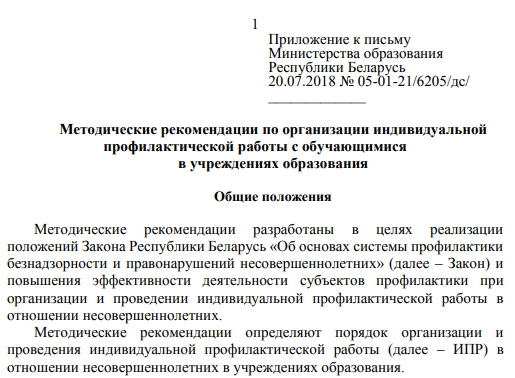 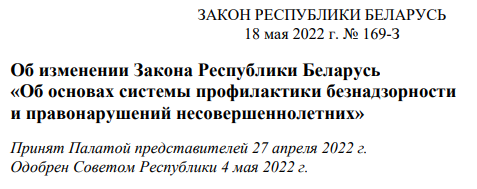 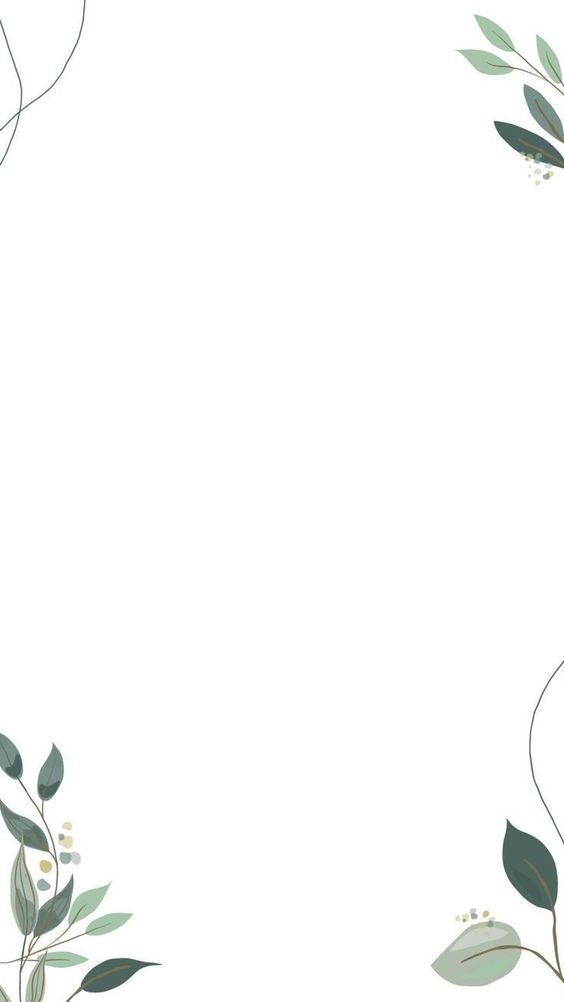 В соответствии с Законом Республики Беларусь 
«Об основах системы профилактики безнадзорности
и правонарушений несовершеннолетних» ИПР проводится
учреждением образования в отношении несовершеннолетних:
- указанных в абзацах 2-6 (за исключением несовершеннолетних, содержащихся в приемниках-распределителях для несовершеннолетних);
       - абзацах 10-12, а также несовершеннолетних, указанных в абзацах 7-9 ч. первой ст. 5, привлеченных к административной ответственности за совершение административных правонарушений, предусмотренных статьями 10.1, 10.2, 11.1, 11.3, 11.4, 18.14, 18.15, 19.1–19.3, 19.5–19.12, 20.3, 20.7, 24.3, 24.23 или 24.29 Кодекса Республики Беларусь об административных правонарушениях; 
       - совершивших деяния, содержащие признаки указанных административных правонарушений, но не достигших на день совершения таких деяний возраста, с которого наступает административная ответственность;
       - в отношении которых за совершение указанных административных правонарушений применены профилактические меры воздействия в виде предупреждения и (или) мер воспитательного воздействия
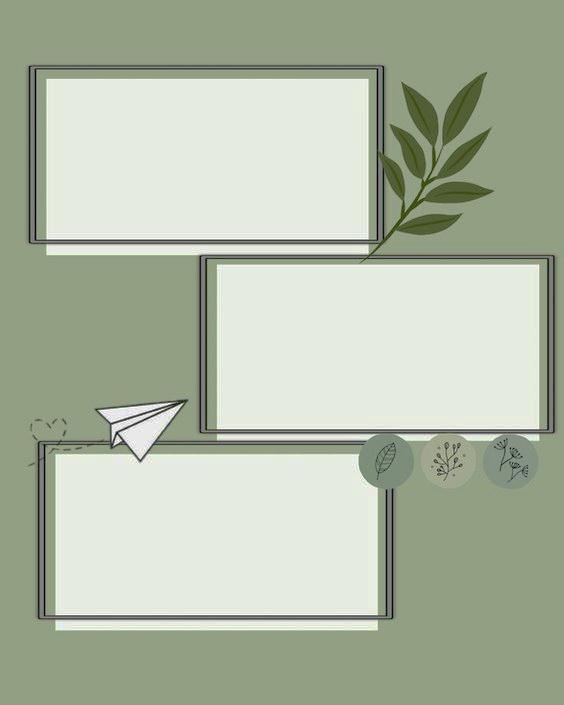 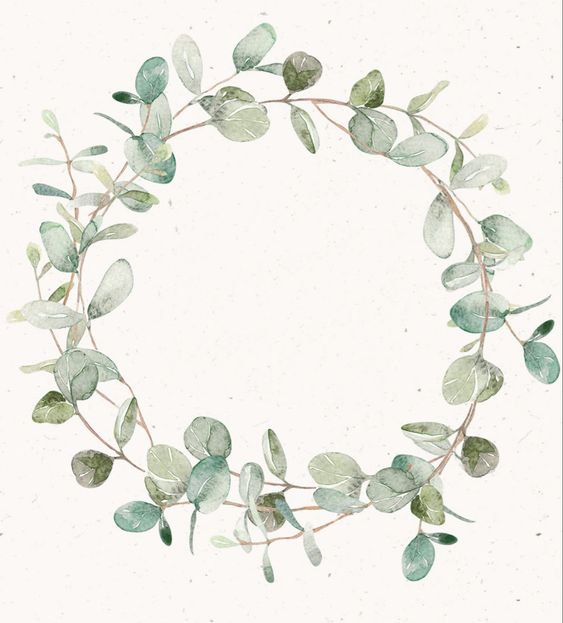  Заявления несовершеннолетнего либо его родителей, усыновителей (удочерителей), опекунов или попечителей
ИПР с несовершеннолетним 
в учреждении образования 
организуется на основании следующих документов:
 Приговора, решения, постановления или определения суда
 Постановления КДН, прокурора, следователя, органа дознания или начальника ОВД
Примерный алгоритм организации ИПР
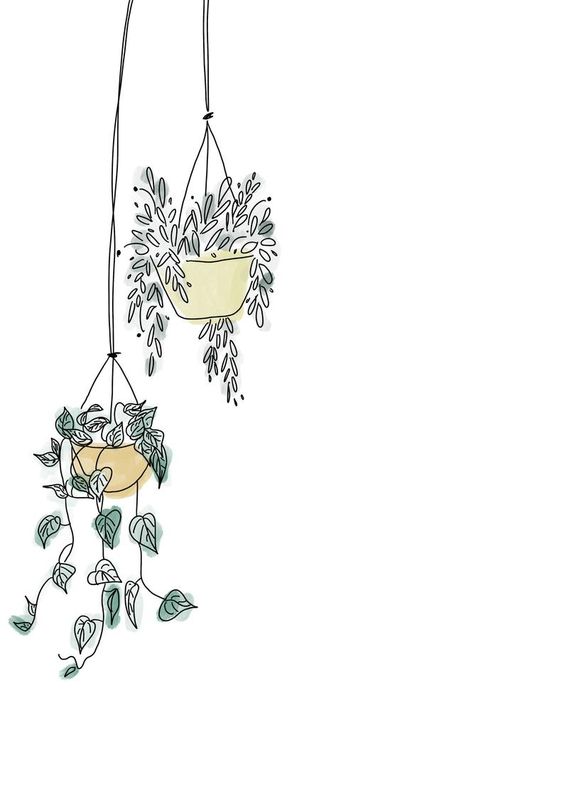 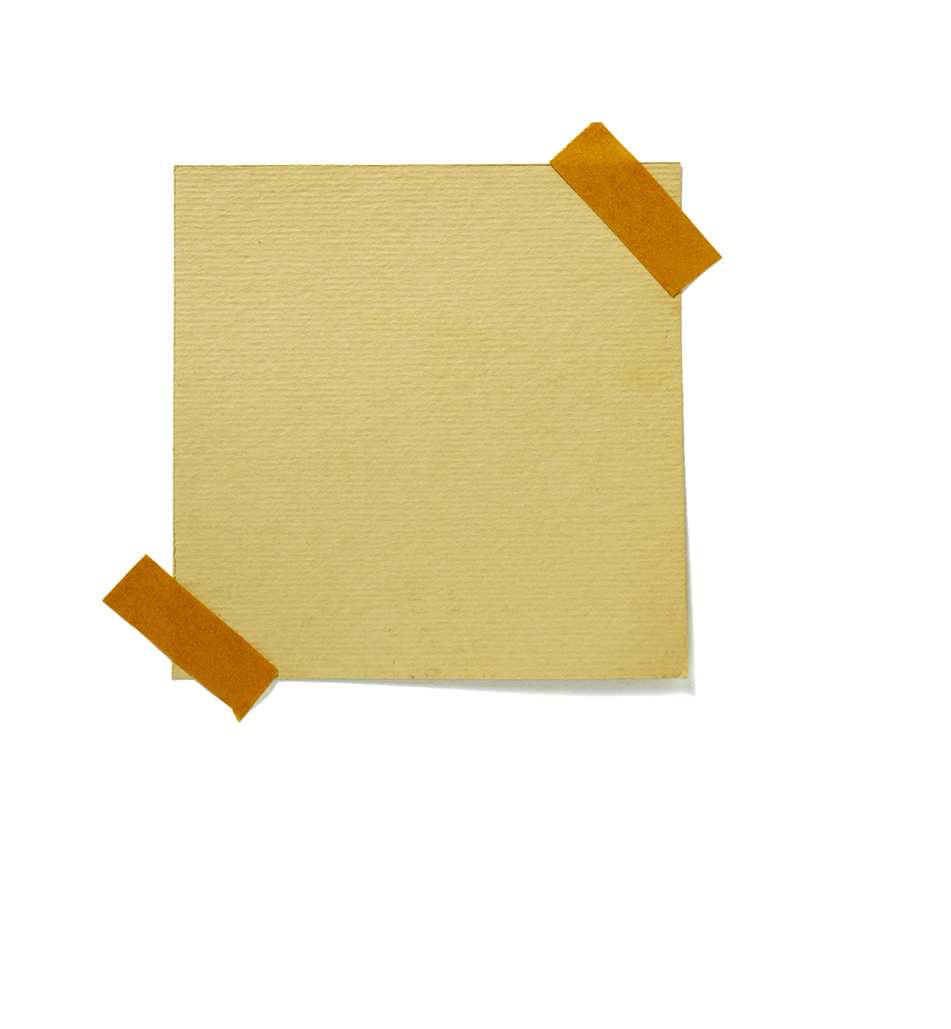 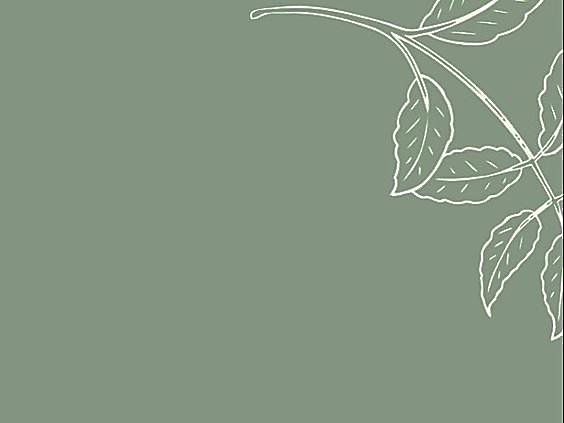 ОБРАЗЕЦ ПРИКАЗА
Документ, 
являющийся основанием 
для проведения ИПР, регистрируется в журнале входящей корреспонденции, 
с проставлением 
соответствующей отметки 
на документе
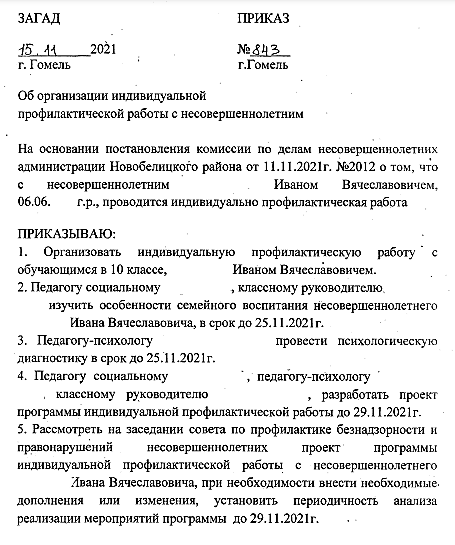 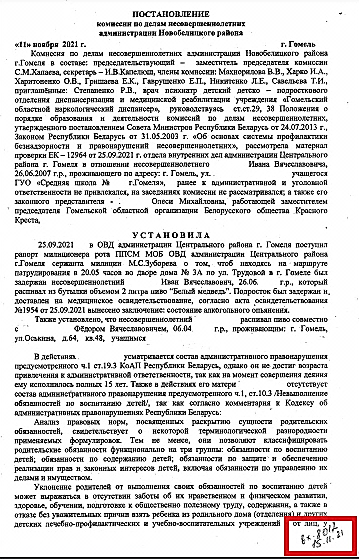 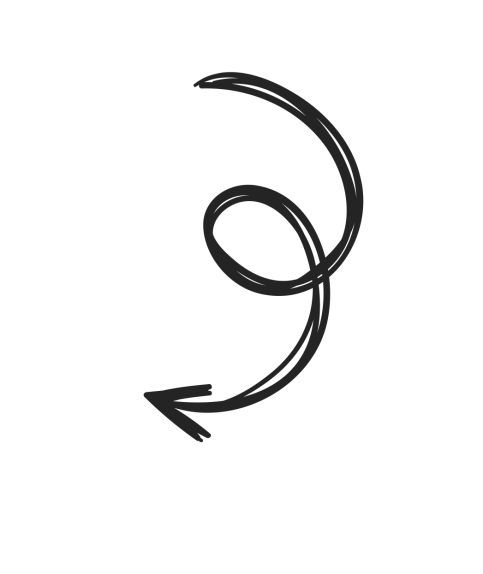 Для сбора информации предлагается использовать:
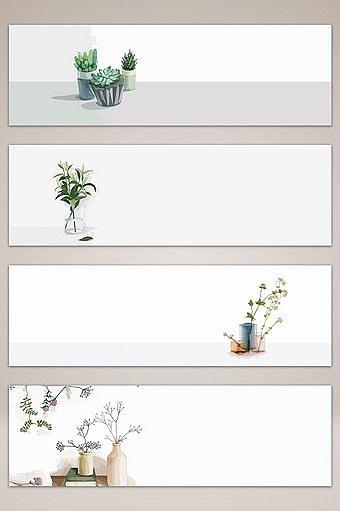 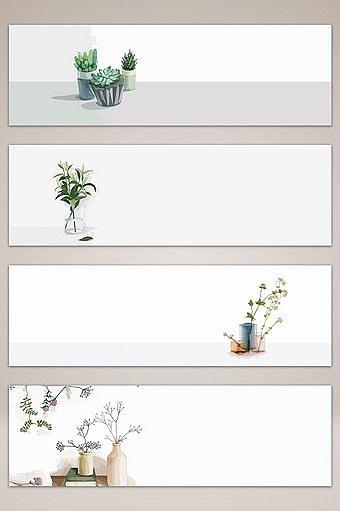  Собеседование с несовершеннолетним и его законными представителями, педагогами, другими обучающимися
 Проведение психологической и социально-педагогической диагностики
 Анализ документов и материалов, характеризующих несовершеннолетнего
 Наблюдение за несовершеннолетним с использованием примерных схем
 Изучение особенностей проживания и воспитания несовершеннолетнего в ходе посещения его по месту жительства
Оценку рисков совершения подростком повторных противоправных действий с заполнением формы оценки рисков
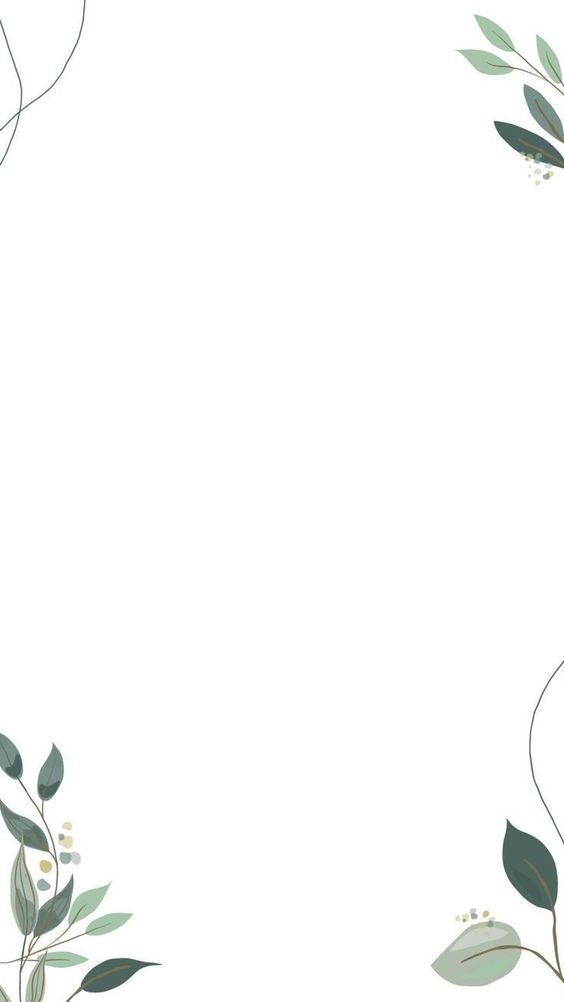 Примерный протокол наблюдения за несовершеннолетним в учреждении образования
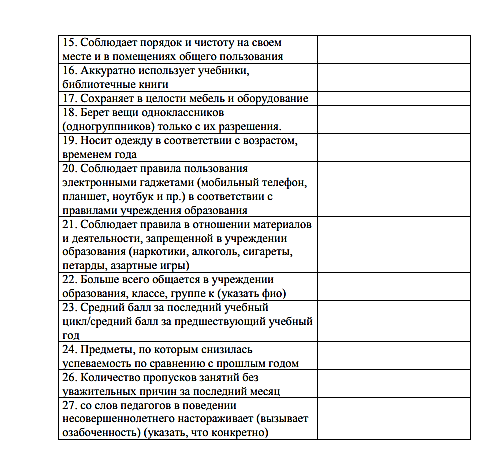 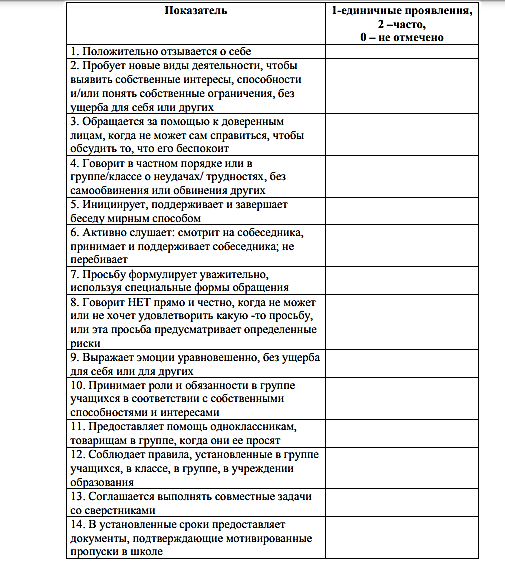 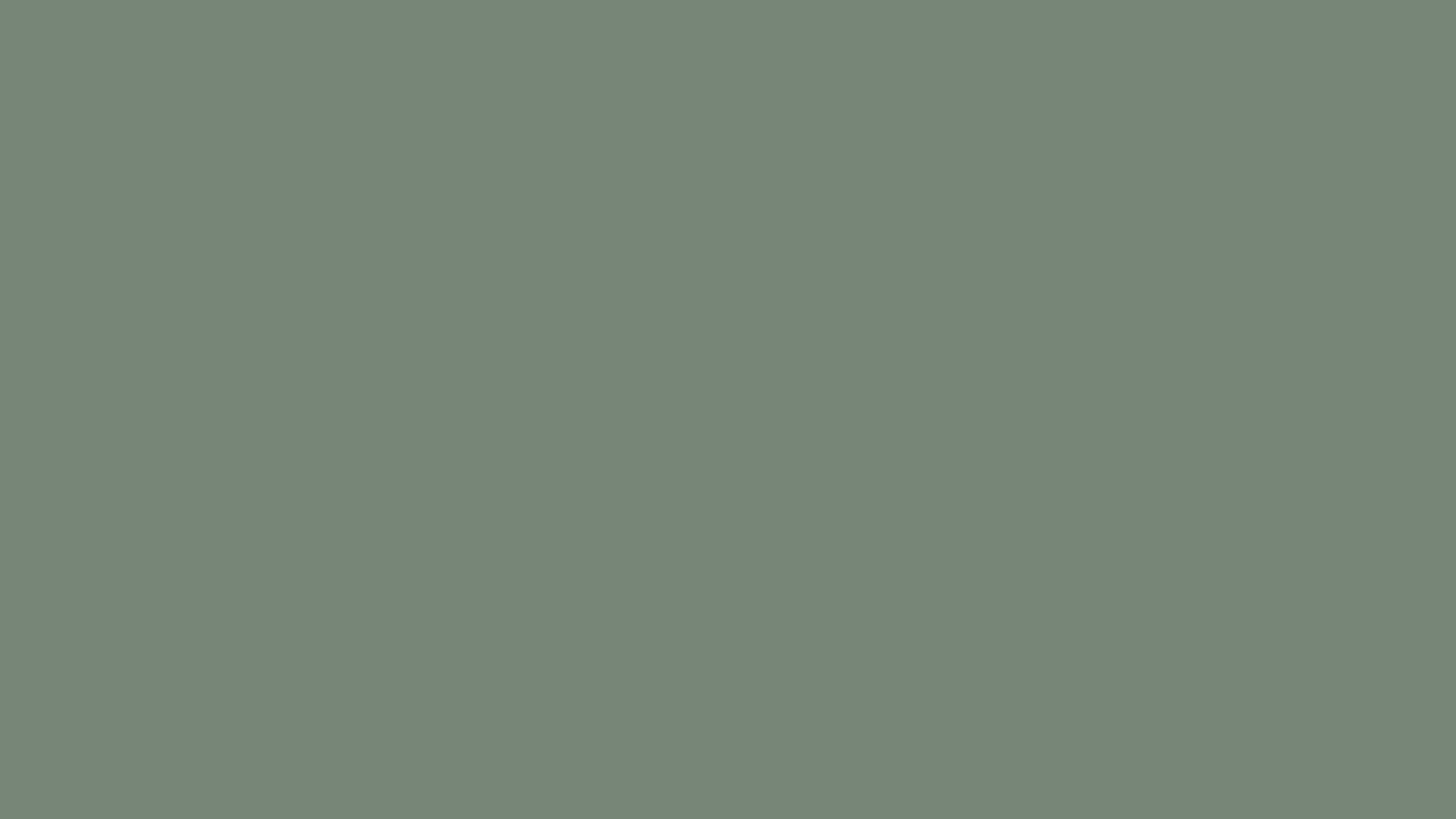 Примерный протокол наблюдения в семье
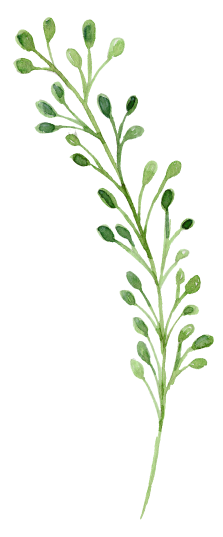 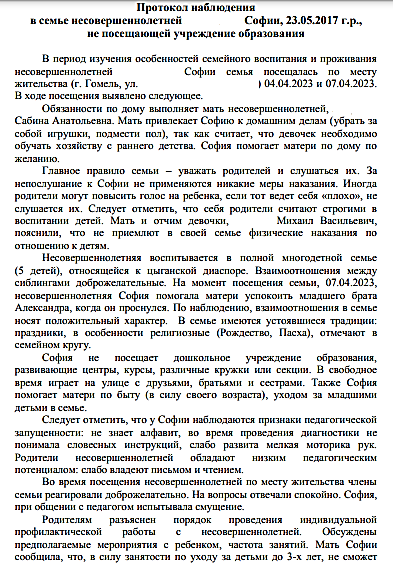 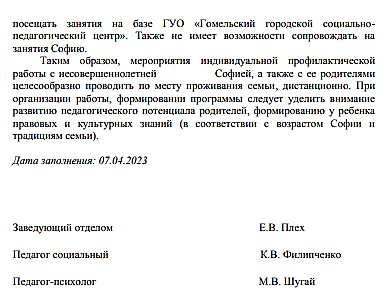 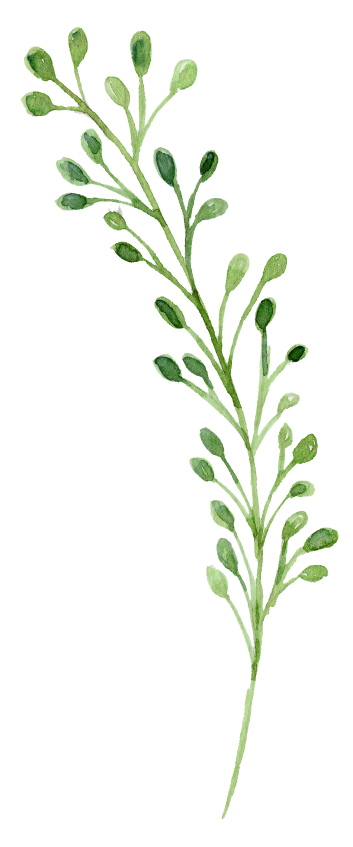 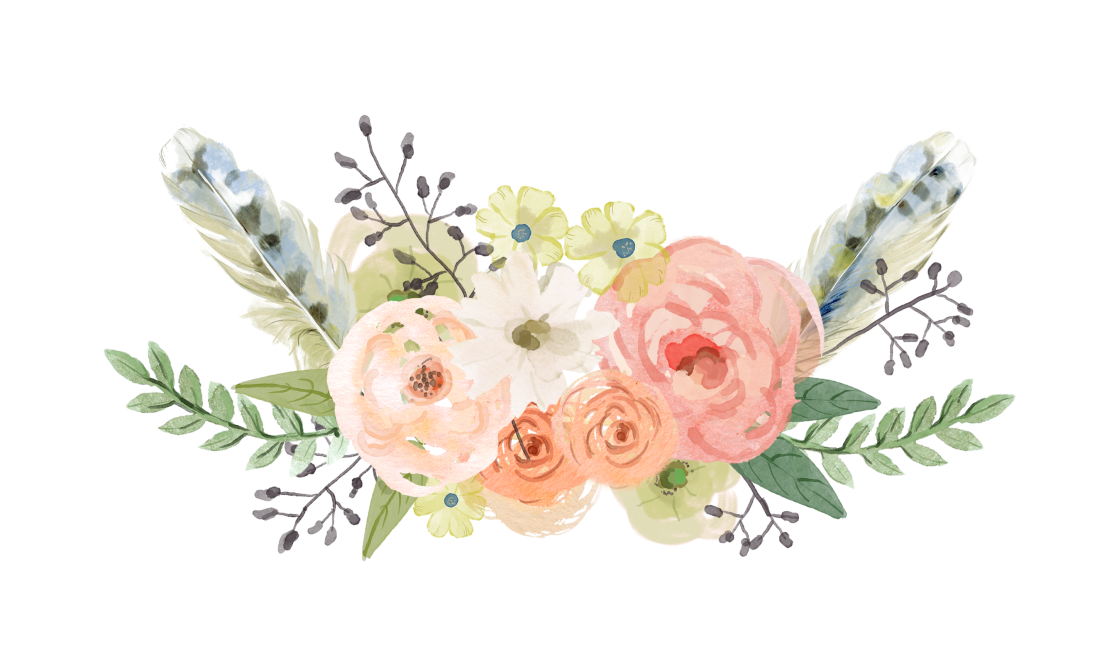 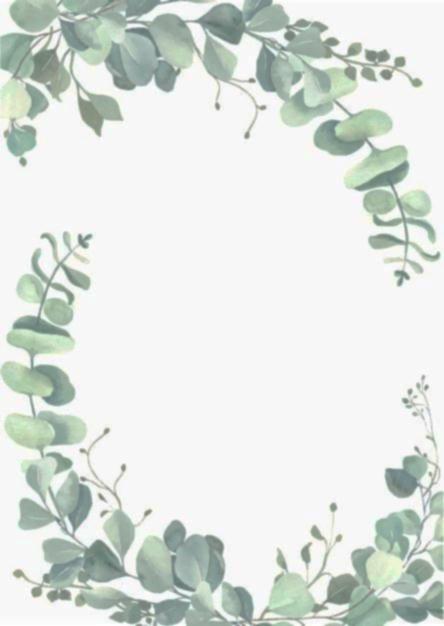 Оценка рисков совершения подростком повторных противоправных действий 
с заполнением формы оценки рисков
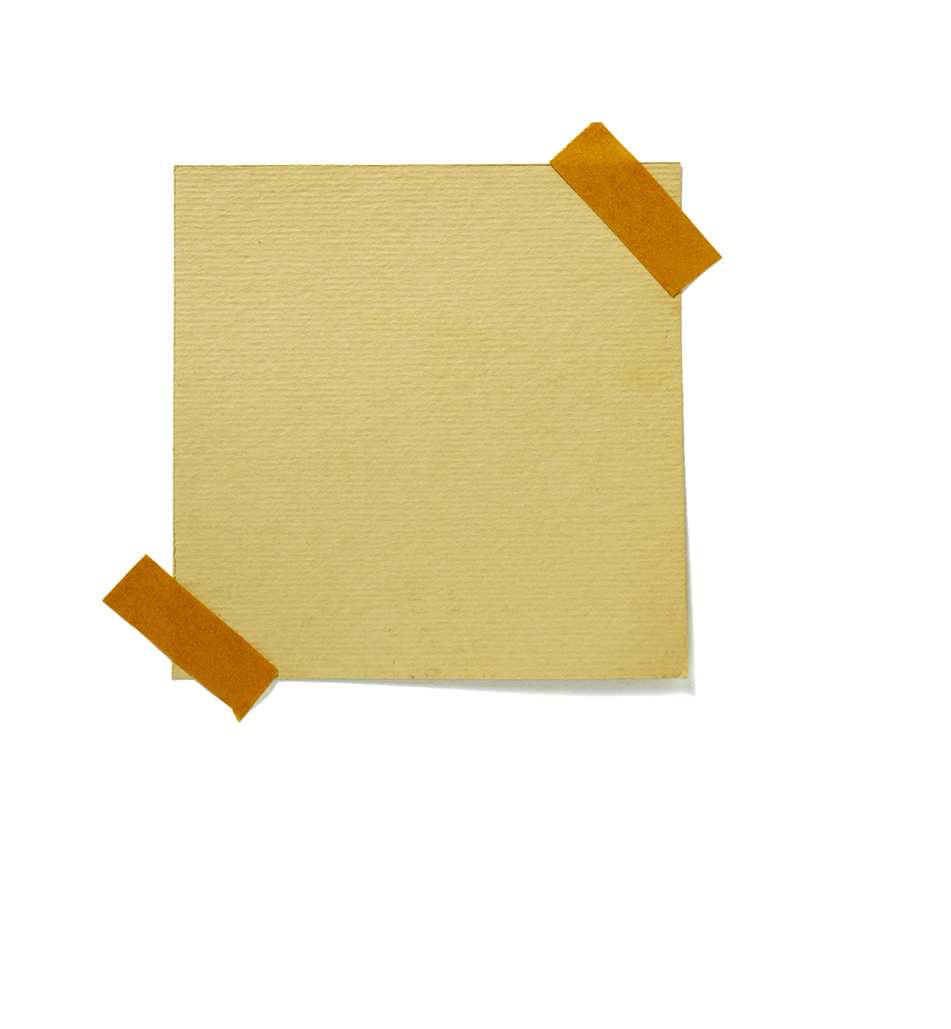  Бланк заполняется ответственным специалистом на несовершеннолетнего по итогам получения и анализа информации от самого подростка, его законных представителей и иных участников образовательного процесса. 
 Не рекомендуется в разговоре с подростком использовать прямые формулировки, указанные как возможный риск. 
 Заключение о наличии риска делается специалистом, заполняющим бланк, по результатам анализа собранной информации
Детям нужны 
не поучения, 
а примеры

Жубер Жозеф
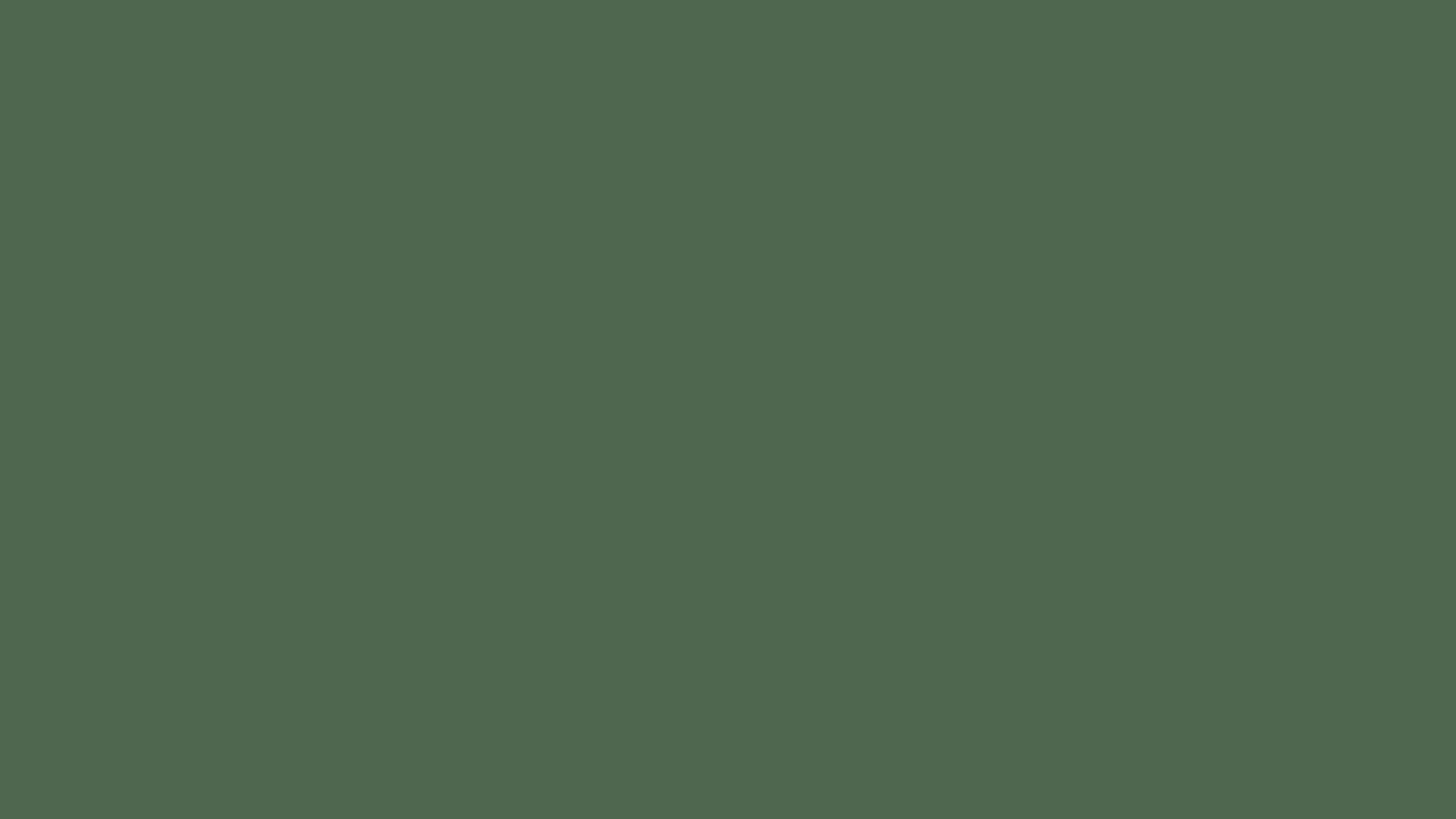 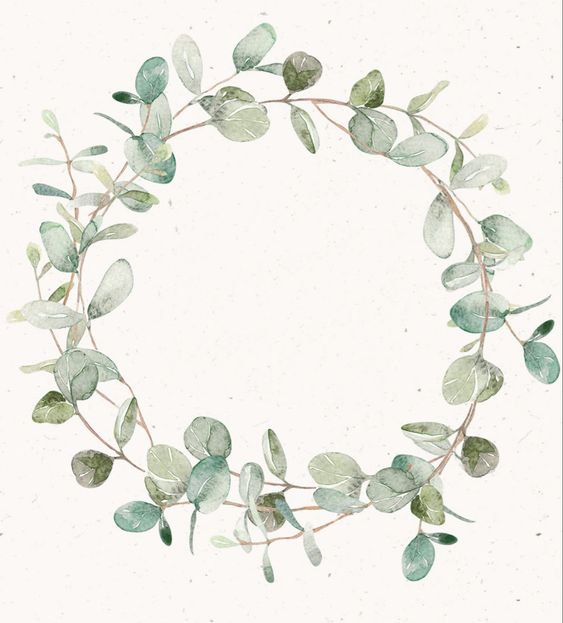 Программа ИПР разрабатывается 
с учетом характера совершенного противоправного деяния, диагностики личности несовершеннолетнего, предполагает промежуточный и итоговый анализ результатов
Программа должна предусматривать вовлечение несовершеннолетнего и его окружения в процесс преодоления проблемной ситуации, создание условий для освоения ребенком позитивного опыта разрешения проблем
Программа индивидуальной профилактической работы
В разработке программы участвуют педагог социальный, педагог-психолог, классные руководители, кураторы, мастера производственного обучения, воспитатели общежитий, законные представители несовершеннолетнего  и иные заинтересованные.
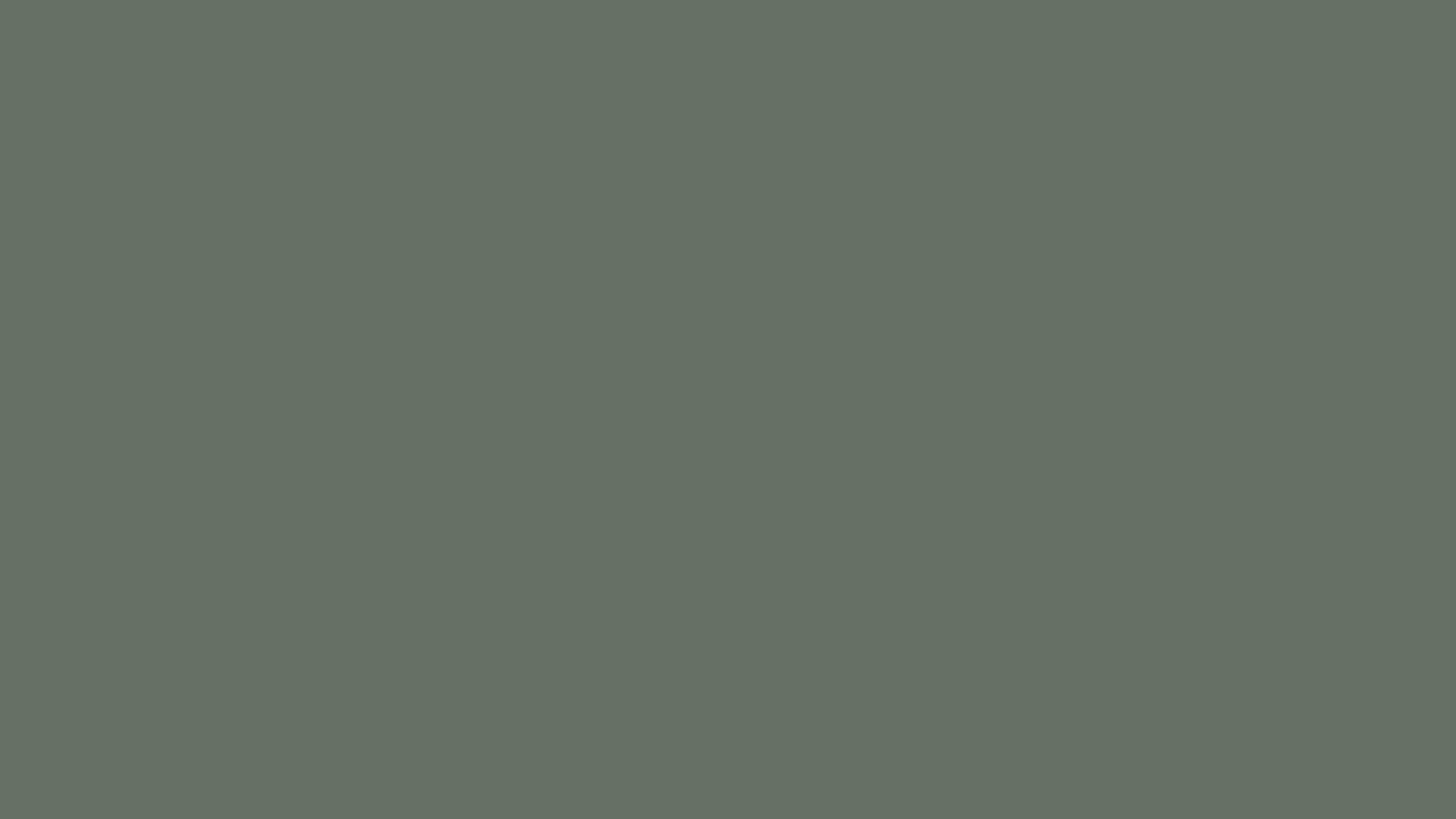 Программа индивидуальной профилактической работы
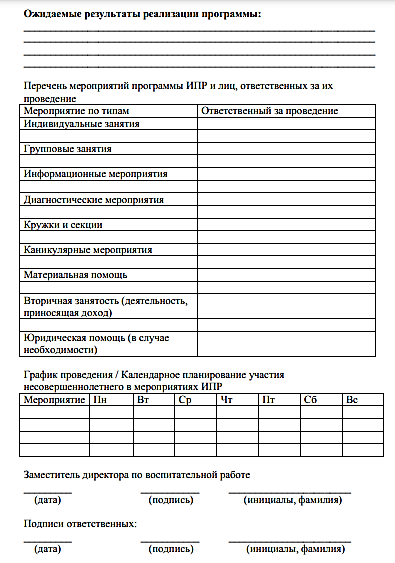 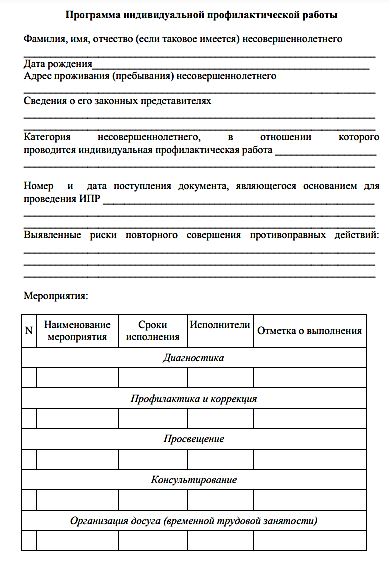 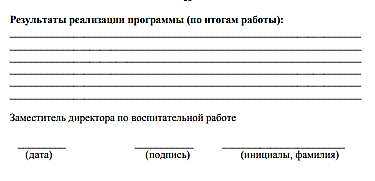 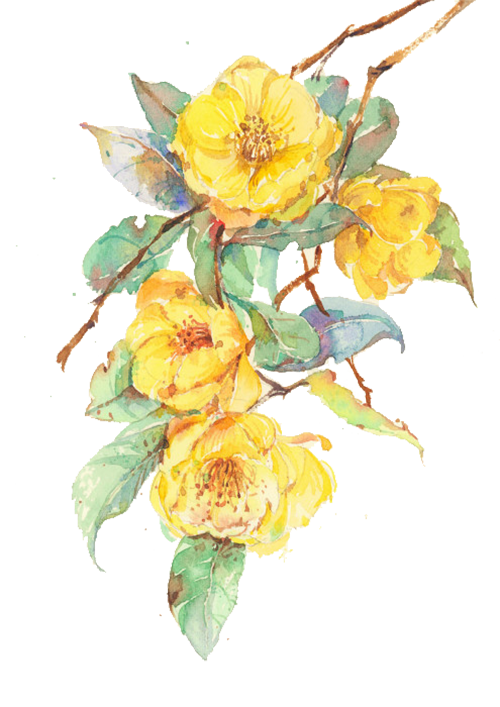 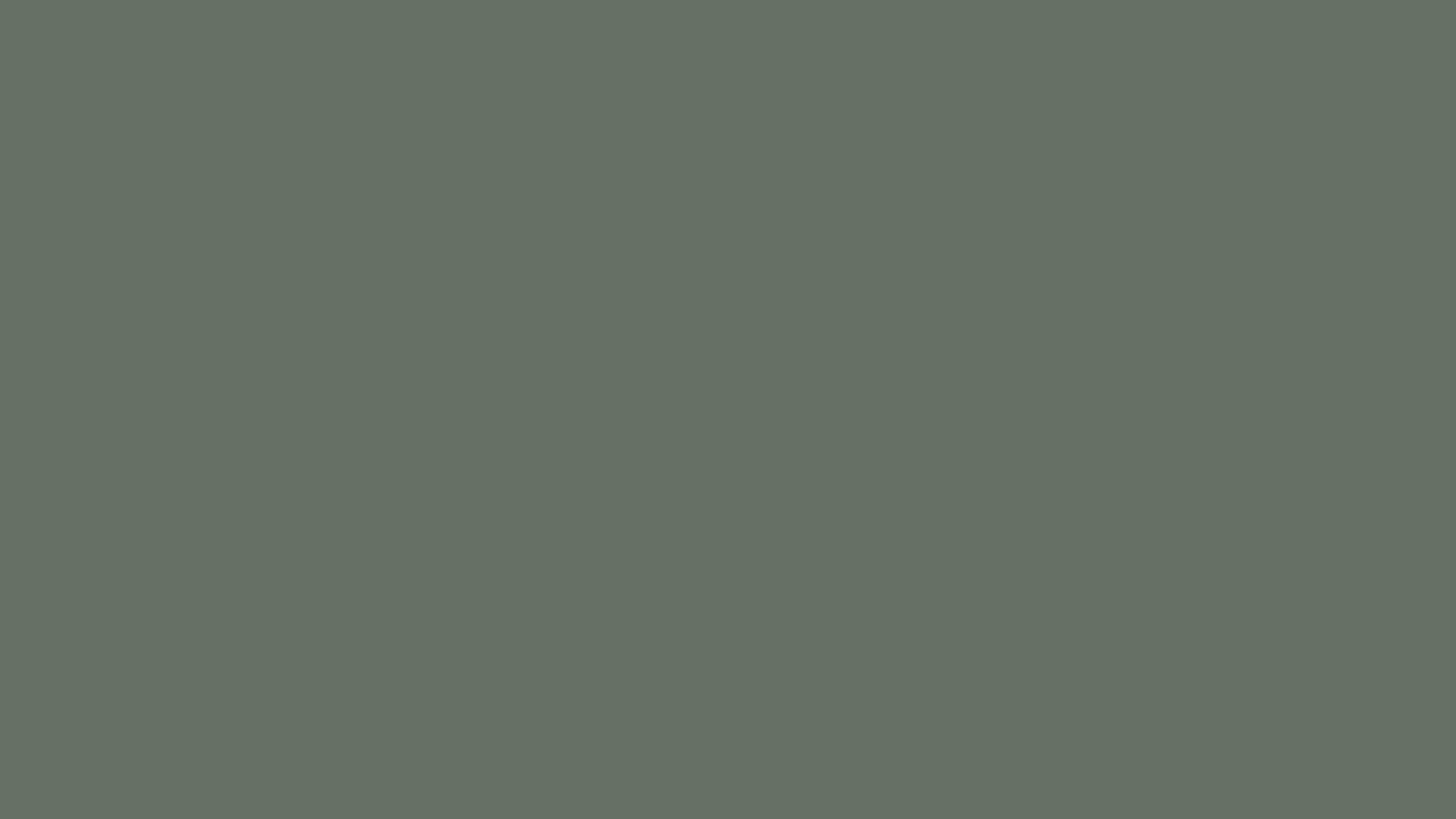 График проведения / Календарное планирование участия несовершеннолетнего в мероприятиях ИПР
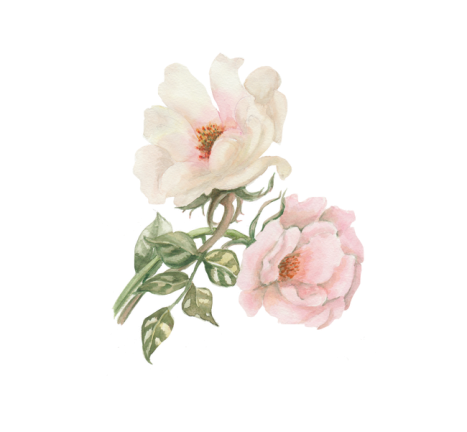 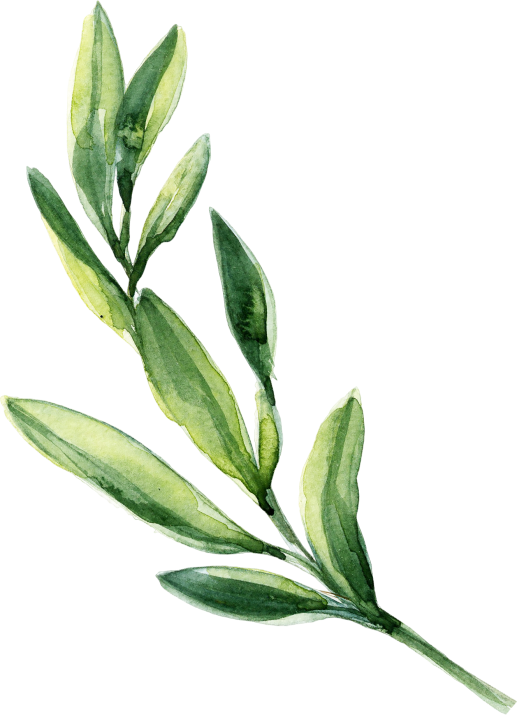 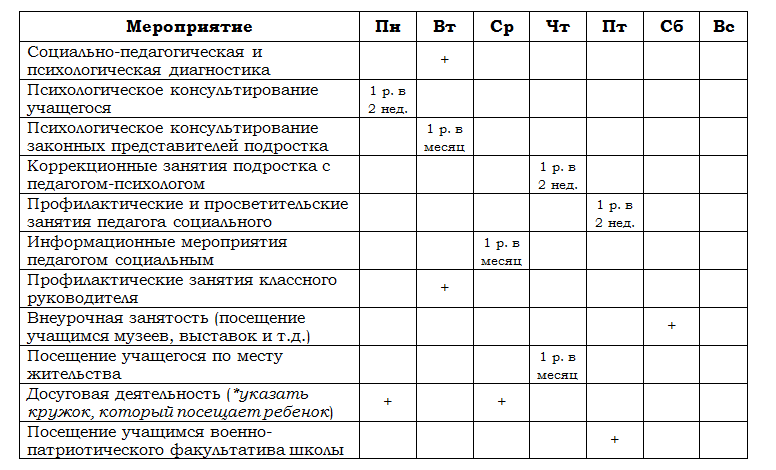 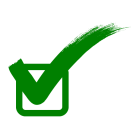 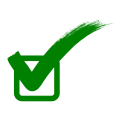 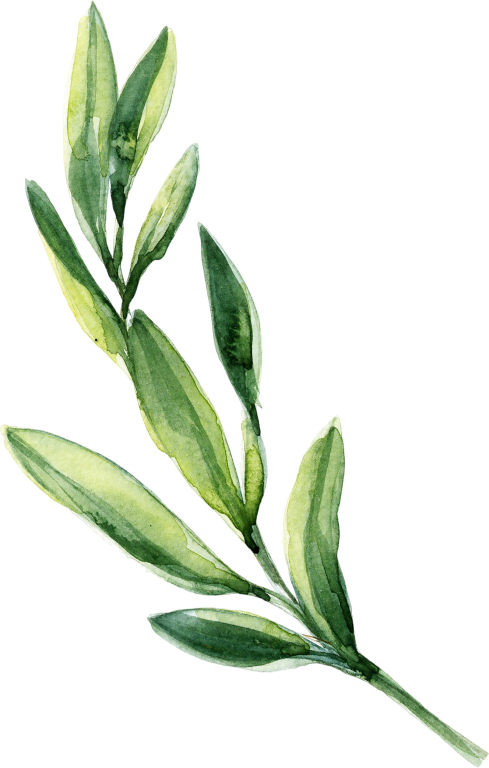 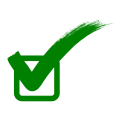 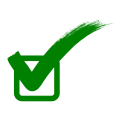 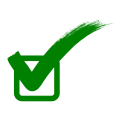 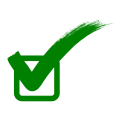 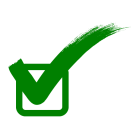 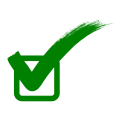 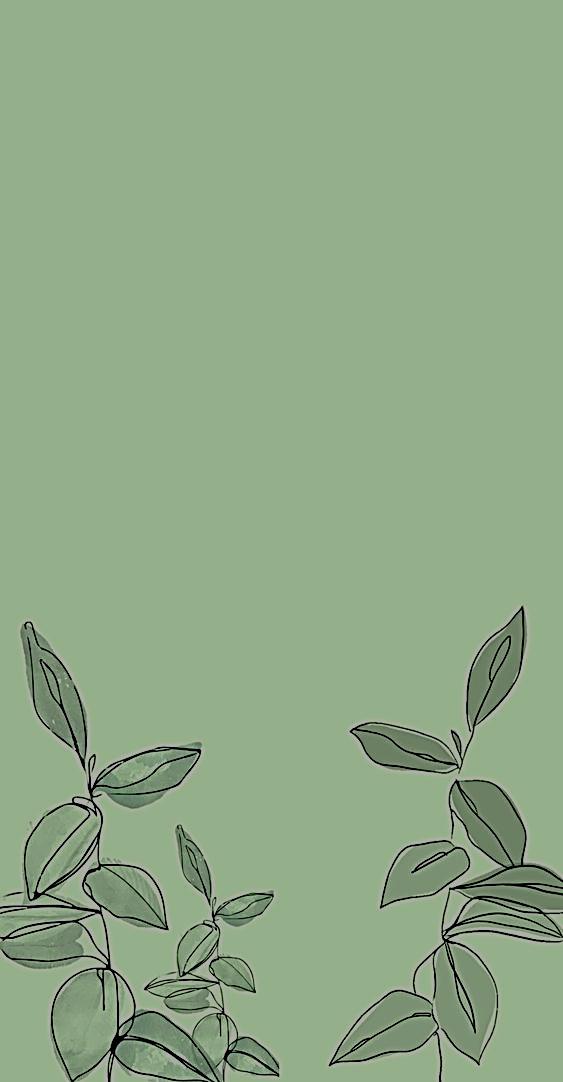 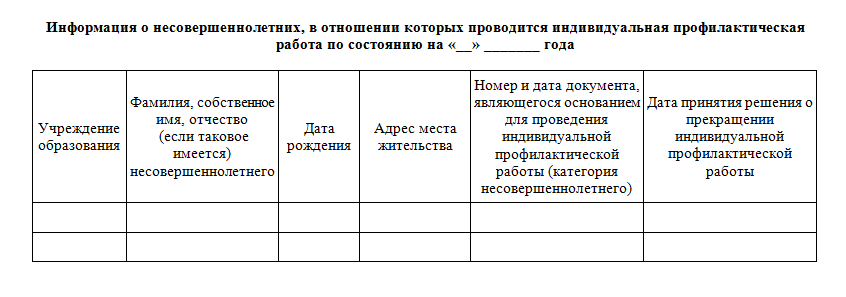 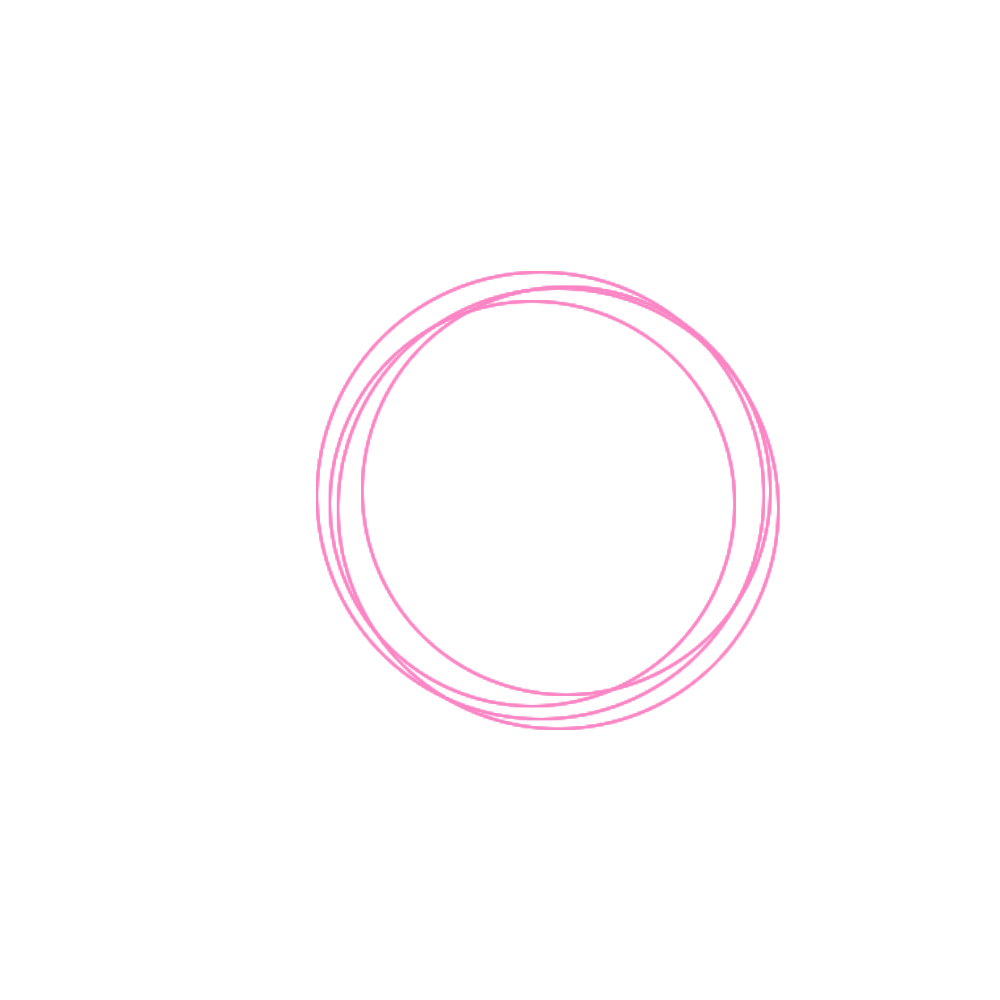 Учреждение образования обеспечивает ежемесячное не позднее 10 числа месяца, следующего за отчетным, представление указанных сведений в комиссию по делам несовершеннолетних по месту нахождения учреждения образования
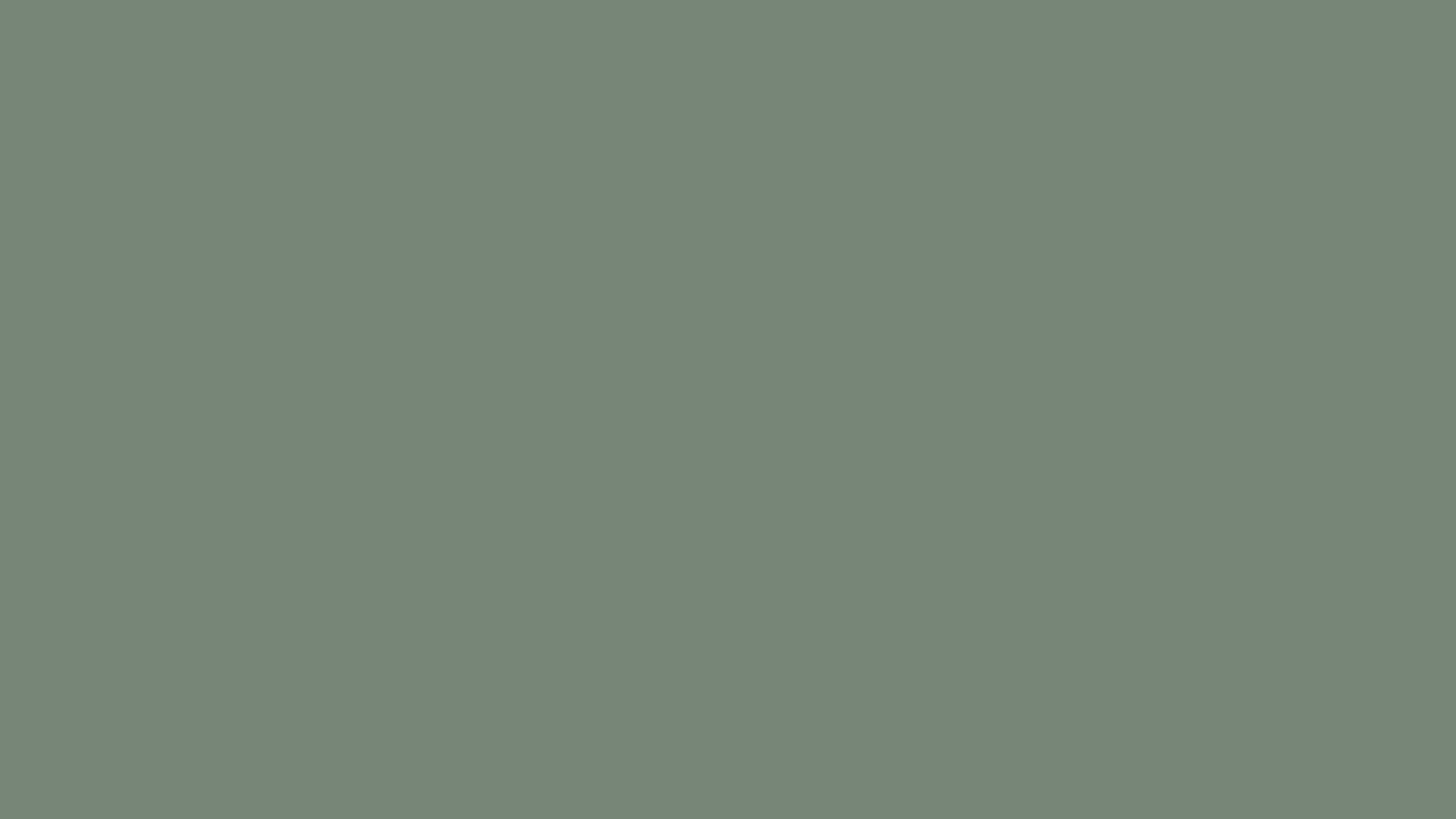 Индивидуальная профилактическая работа
                                         прекращается по решению                       
                                          руководителя учреждения 
                                           образования при наличии 
                                                 следующих оснований:
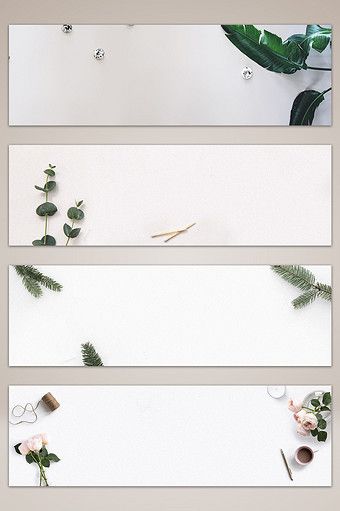  Истечение срока проведения ИПР 
(в зависимости от категории несовершеннолетних)
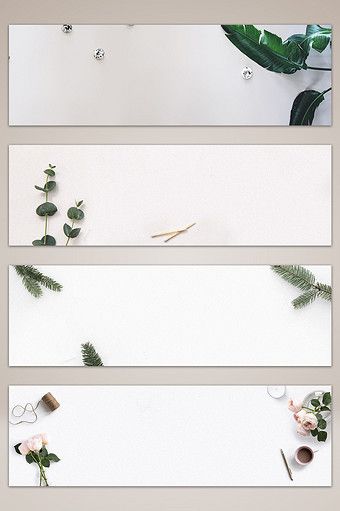  Осуждение к наказанию в виде ареста или лишения свободы
 Достижение несовершеннолетним возраста восемнадцати лет
 В случае смерти, а также объявления умершим либо признания безвестно отсутствующим в порядке, определенном законодательством
 Избрание меры пресечения в виде заключения под стражу
Комплексная реабилитация несовершеннолетних
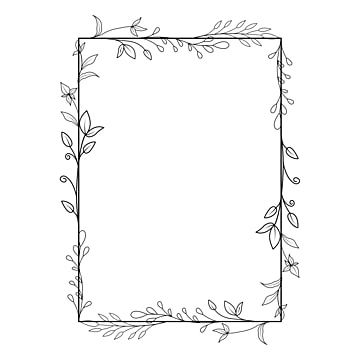 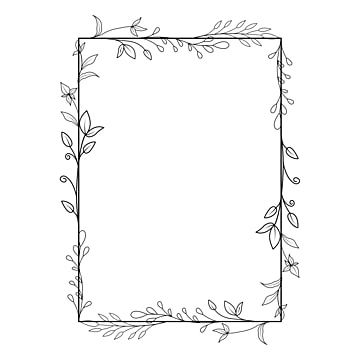 Постановлением Совета Министров Республики Беларусь от 27.06.2017 г №487 «Положение о порядке комплексной реабилитации несовершеннолетних, потребление которыми наркотических средств, психотропных веществ, их аналогов, токсических или других одурманивающих веществ, употребление алкогольных, слабоалкогольных напитков или пива установлены в соответствии с законодательством»
Инструктивно-методическое письмо «Об особенностях деятельности учреждений образования по реализации норм Положения о порядке комплексной реабилитации несовершеннолетних, потребление которыми наркотических средств, психотропных веществ, их аналогов, токсических или других одурманивающих веществ, употребление алкогольных, слабоалкогольных напитков или пива установлены в соответствии с законодательством» от 14.12.2017
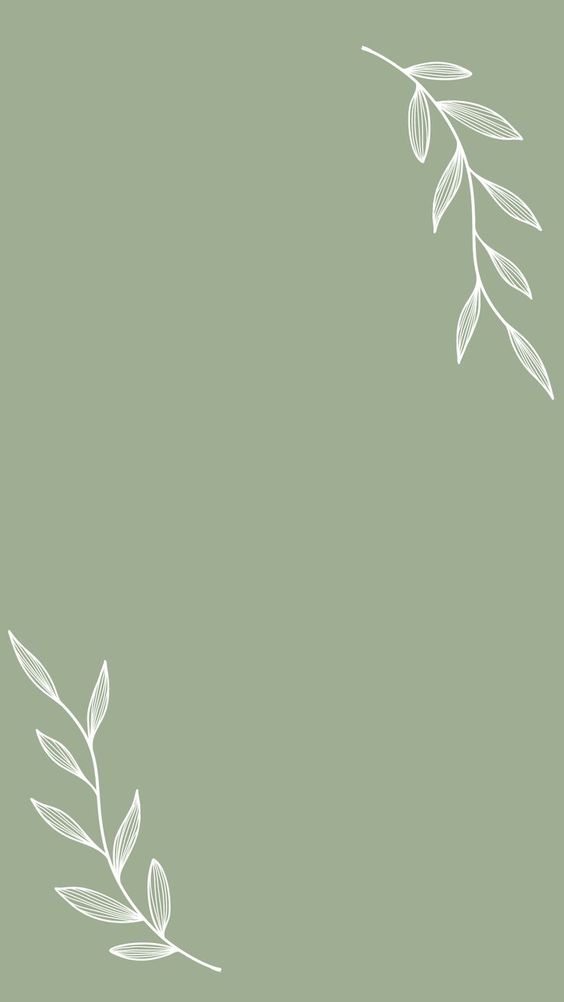 Комплексная реабилитация несовершеннолетних
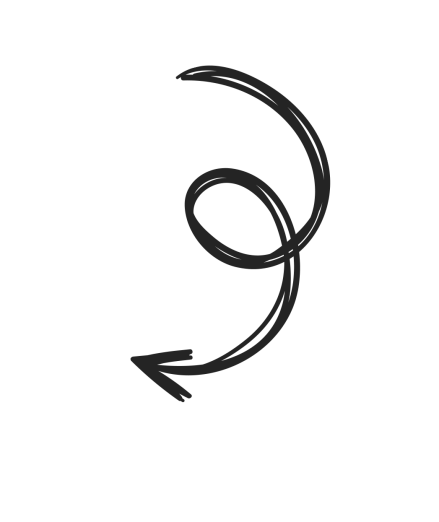 В случае принятия решения КДН о проведении комплексной реабилитации несовершеннолетнего, с которым на данный момент реализуется программа ИПР, необходимо организовать работу в соответствии с соответствующими нормативными правовыми актами.

В программы комплексной реабилитации целесообразно включать мероприятия программы ИПР, которые не выполнены на день разработки для направления их в СПЦ либо в детское интернатное  учреждение.
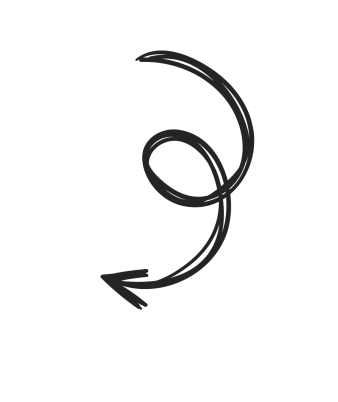 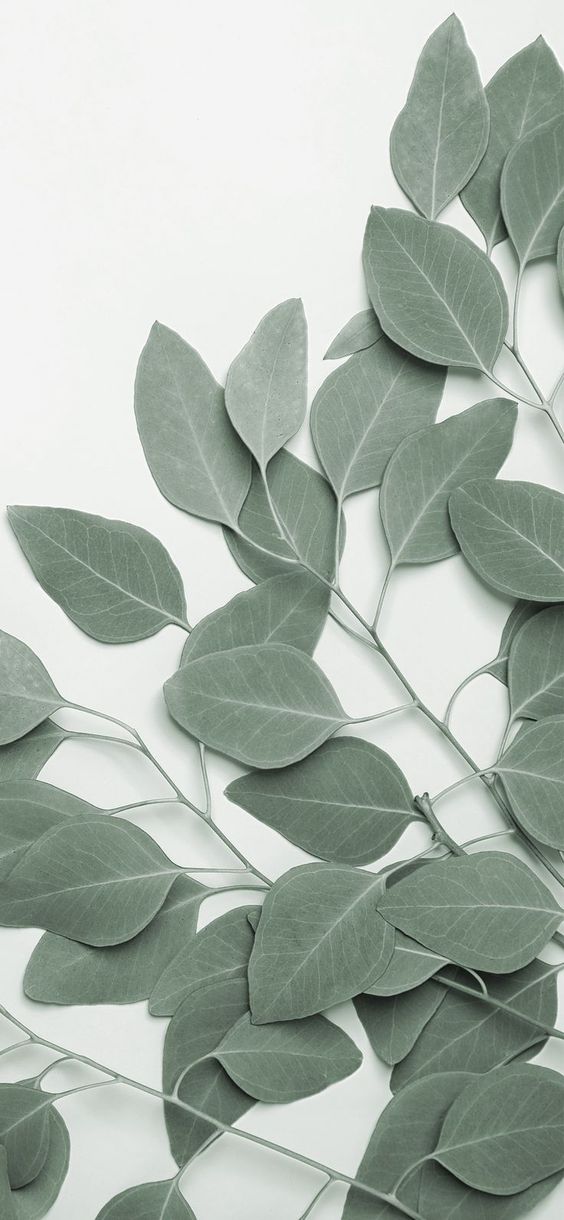 Деятельность педагога-психолога по профилактике девиантного поведения
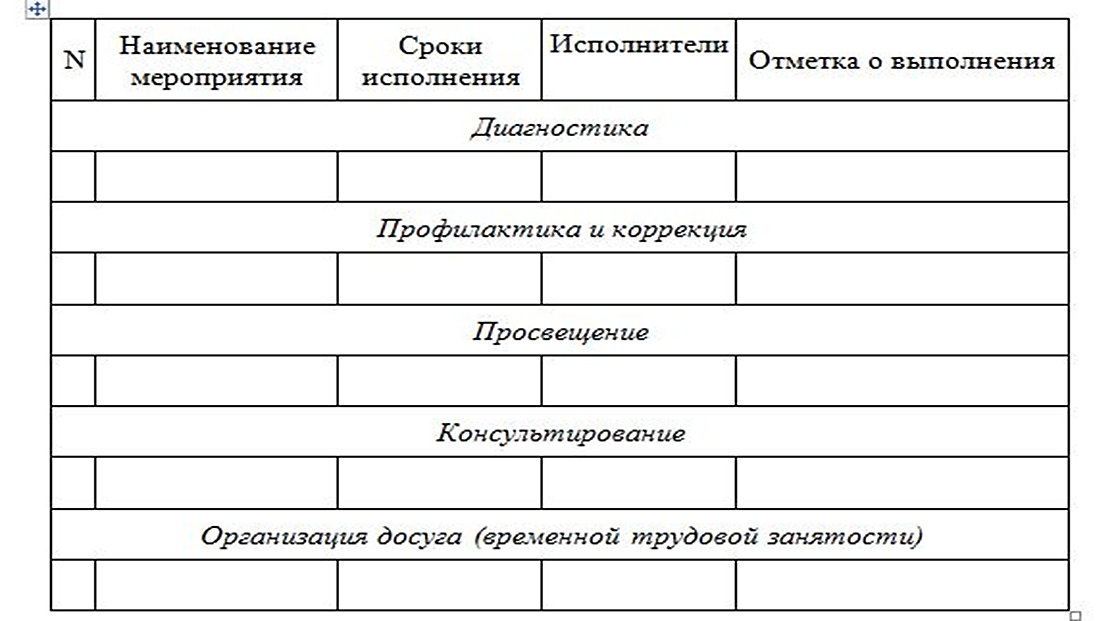 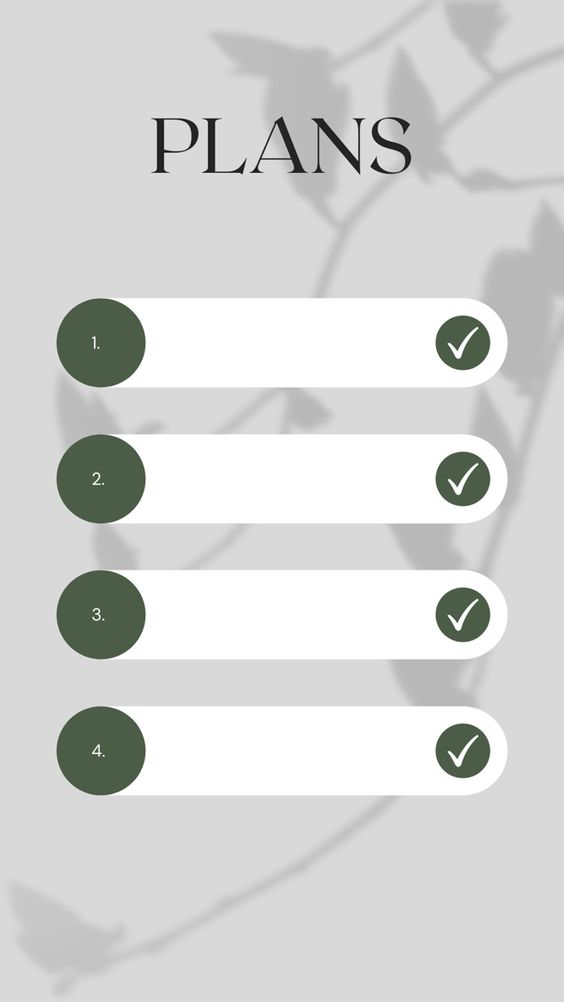 При составлении программы следует учитывать:
Программа ИПР должна предусматривать и включать:

 вовлечение несовершеннолетнего и его окружения в процесс преодоления проблемной ситуации;
 создание условий для освоения учащимся позитивного опыта разрешения проблем;
 порядок взаимодействия учреждений образования и инспекции по делам несовершеннолетних в случае отсутствия учащегося на учебных занятиях;
 индивидуальные и групповые занятия с учащимися, групповые занятия с родителями, консультации.
Особенности возраста несовершеннолетнего
Специфику психофизического развития
Особенности протекания возрастных кризисов, в частности, подросткового, проявлениями которого являются обесценивание взрослых, отрицательное отношение к их требованиям
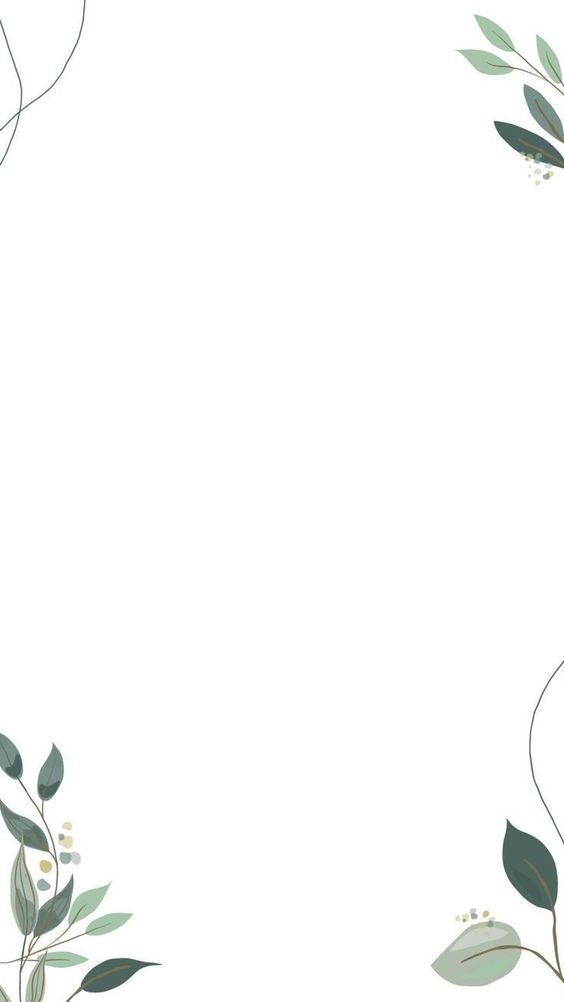 Периодичность занятий с несовершеннолетним и его родителями
Индивидуальные, групповые занятия, консультации специалистов регистрируются в журнале учета консультаций участников образовательного процесса.
Периодичность: от 1-2 раз в неделю до 1 раза в 2 недели, длительностью занятия от 45 минут до 1 часа. 

Обращаем внимание! Чем выше уровень риска, тем интенсивнее частота занятий в неделю. 

Групповые занятия (консультации, семинары) для законных представителей проводятся не реже 1 раза в месяц, длительность занятия зависит от применяемой методики и составляет от 45 минут до 2 часов.
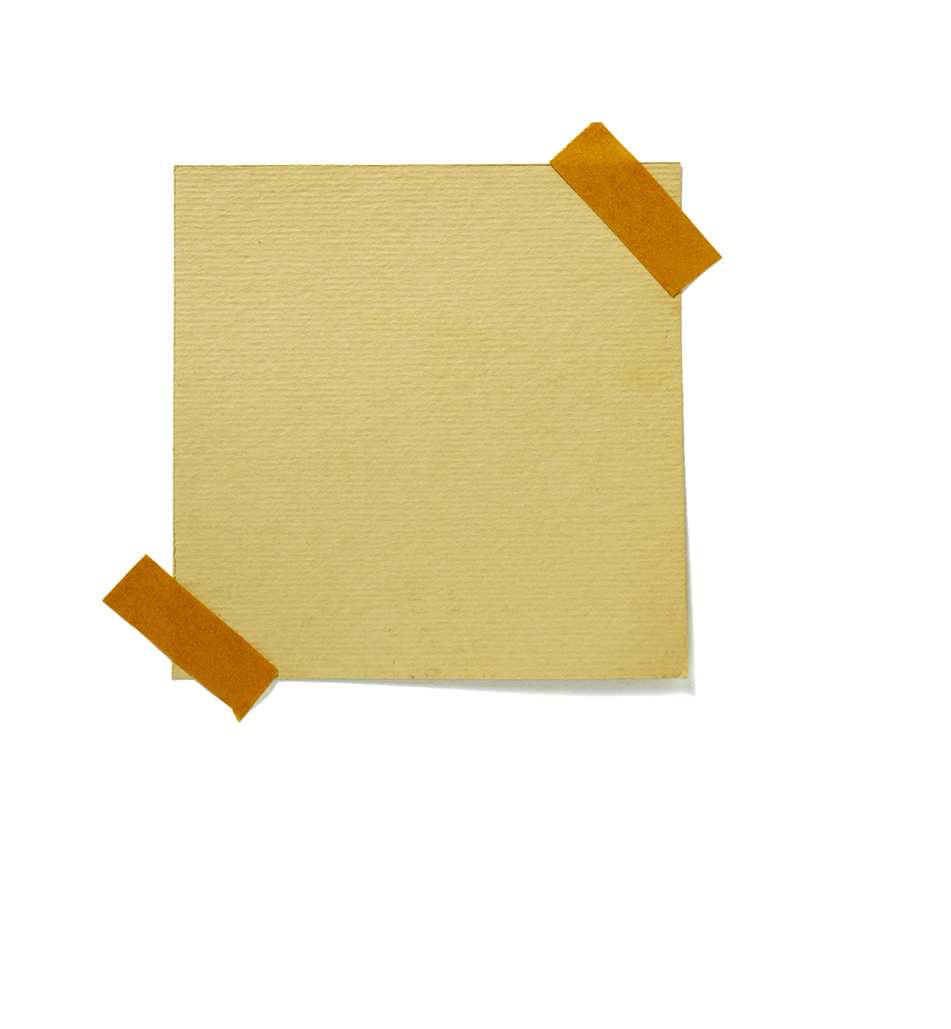 Для оптимизации связи с подростками рекомендуется использовать напоминания и поощрения (с применением мессенджеров и (или) социальных сетей)
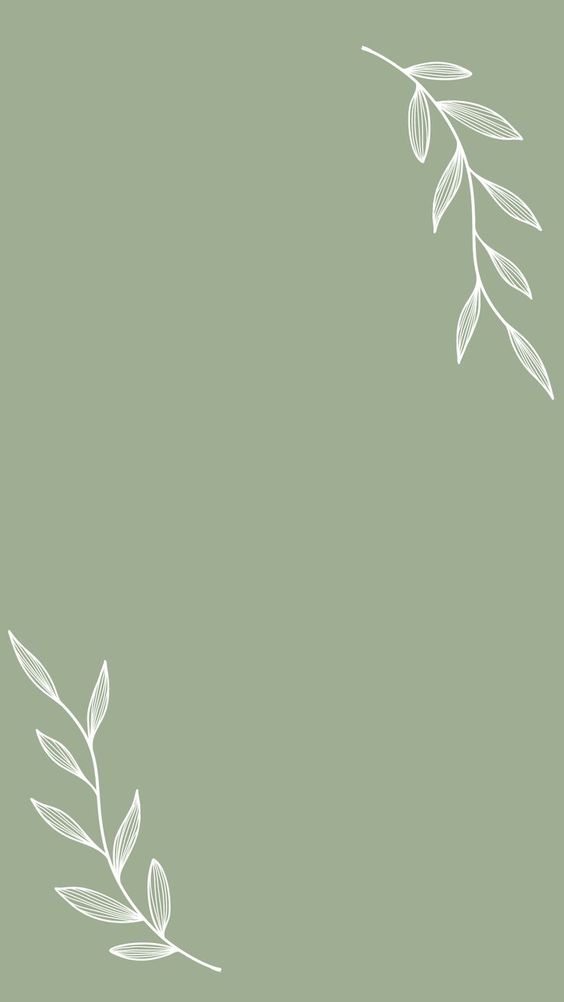 Причинами отклоняющегося поведения в подростковом возрасте являются:
Психологическая и 
социально-педагогическая диагностика выражается в оценке индивидуально-психологических свойств, качеств личности несовершеннолетнего и направлена на выявление его психологических проблем и факторов социальной среды, влияющих на поведение и состояние несовершеннолетнего
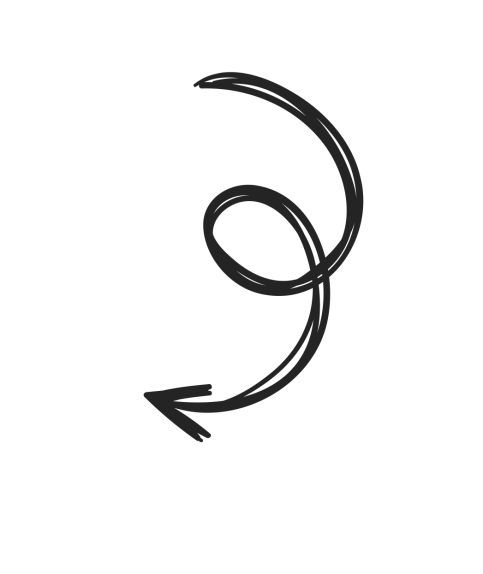 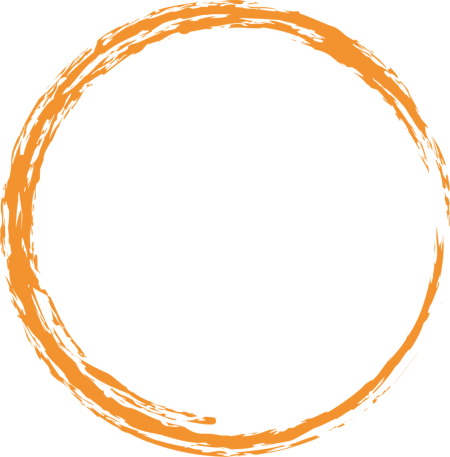  Намерение изменить социальные нормы и снять запреты, которые мешают волеизъявлению подростка;
 Желание проявить себя, нарушая имеющиеся нормы права и морали;
 Саморазрушающее поведение.
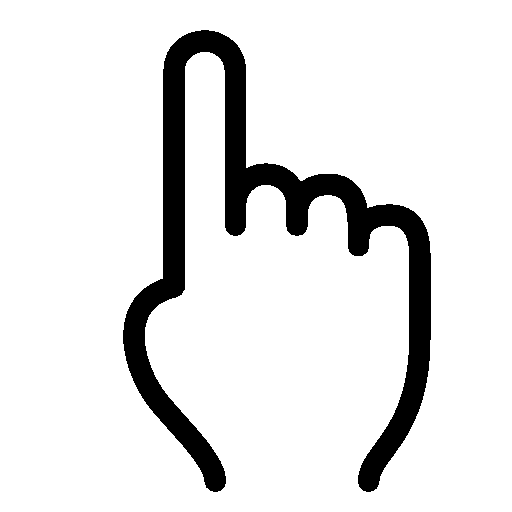 Банк методик профилактической работы, направленных на выявление, недопущение и пресечение противоправных действий несовершеннолетних, а также противоправных действий в отношении несовершеннолетних Сайт АПО, ГГСПЦ
Диагностика взаимоотношений
Диагностика аддиктивного поведения
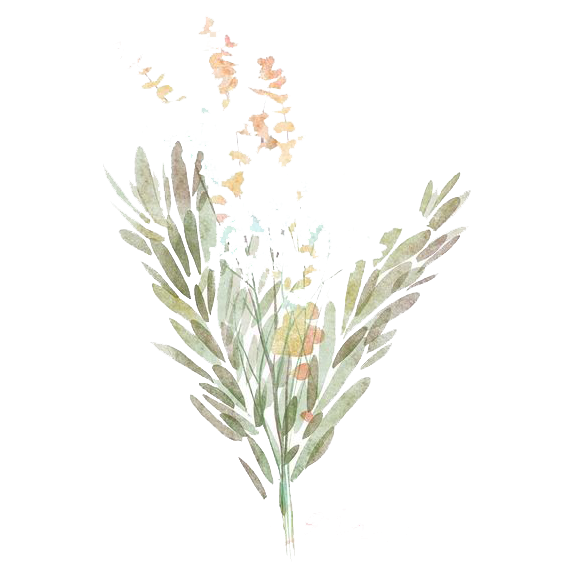  Опросник враждебности;
 Шкала доброжелательности;
 Диагностика эмоциональных барьеров в межличностном общении (В.В.Бойко);
 Карта социальных контактов как диагностический инструмент в консультировании несовершеннолетних;
 Метод незаконченных предложений;
 Методика «Анализ семейных взаимоотношений» Э.Г. Эйдемиллер,                  В.В. Юстицкис (АСВ);
 Методика выявления коммуникативных склонностей учащихся (Р.В. Овчаровой);
 Определение жизненных ценностей личности (must –тест) (П.Н.Иванов, Е.Ф.Колобова);
 Проективная техника «Генограмма»;
 Тест «Ваша уличная компания»;
 Методика «Шкала семейного окружения» (Р.Х. Мус, адаптация С.Ю. Куприянова)
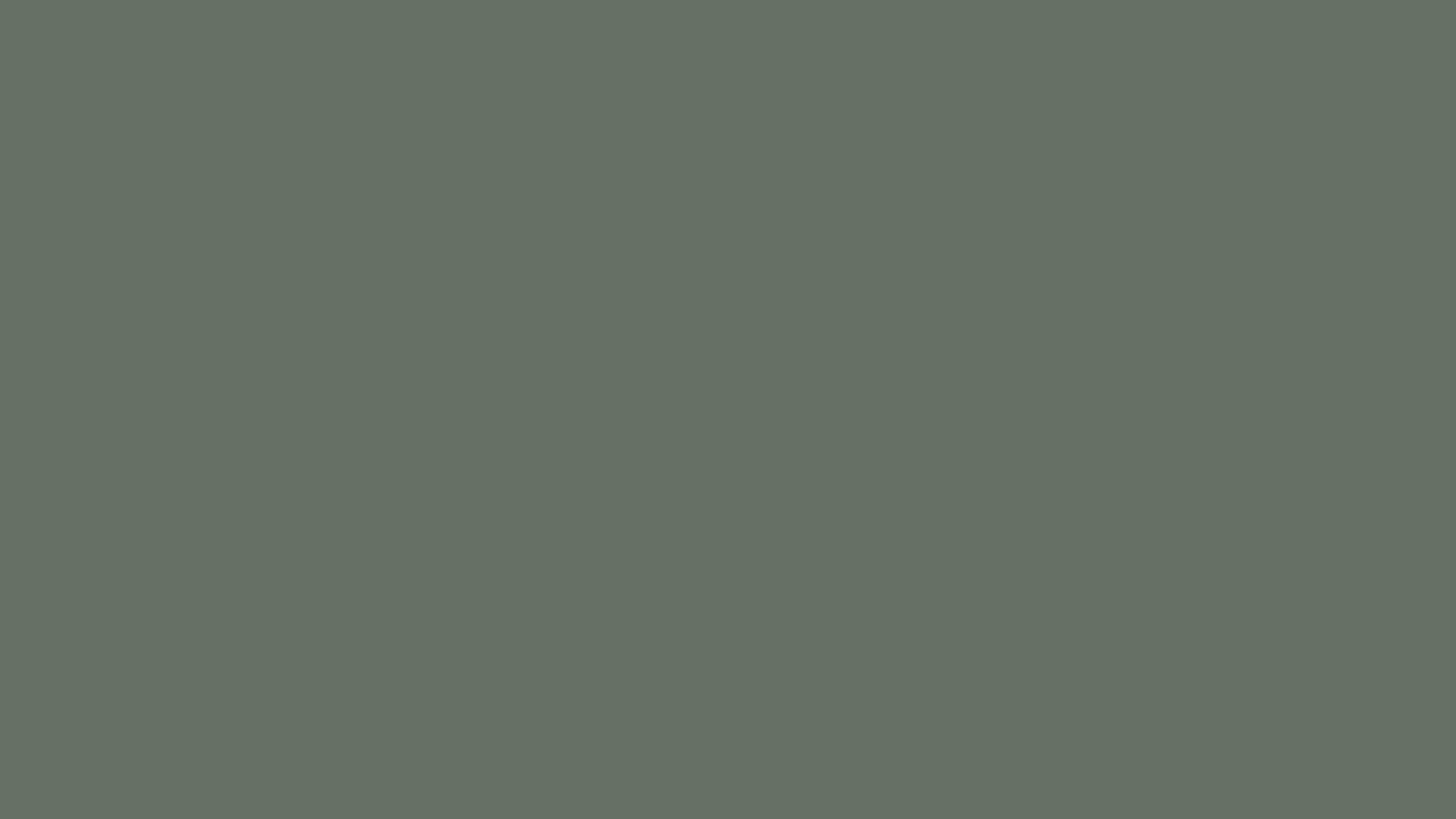  Методика RAFFT в модификации  А.Ю. Егорова;
 Методика диагностики склонности к 13 видам зависимостей (Г. В. Лозовая);
«Определение степени никотиновой зависимости»  (тест Фагерстрема);
 «Склонность к зависимому поведению» (В.Д.Менделевич);
 Тест-опросник «аддиктивная склонность»  (В.В. Юсупов)
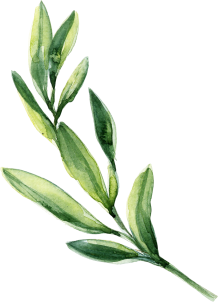 Диагностика девиантного поведения
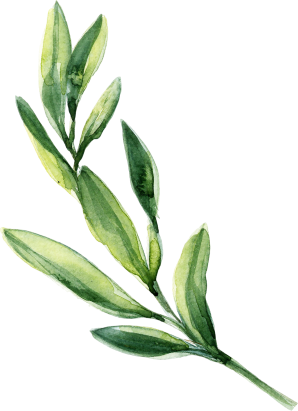  «Шкала оценки уровня социальной адаптации» (Кибирёв А.А.);
 Акцентуация характера Тест - опросник Шмишека;
 Диагностика агрессивности детей (опросник Басса-Дарки);
 Диагностика предрасположенности к конфликтному поведению (К.Н. Томас);
 Изучение социализированности личности учащегося (методика М.И. Рожкова);
 Карта наблюдений Д. Стотта;
 Методика диагностики представлений ребенка о насилии «Незаконченные предложения»      (Е.Н. Волкова);
 Методика «Волевой самоконтроль» (ВСК) (А.Г. Зверковым и Е.В. Эйдманом);
 Методика «Карта риска суицида» (модификация для подростков                      Л.Б. Шнейдер);
 Методика «Личностная агрессивность и конфликтность» (Е.П.Ильин и П.А.Ковалев);
 Методика диагностики девиантного поведения несовершеннолетних (тест СДП – склонности к девиантному поведению Э.В. Леус);
 Методика первичной диагностики и выявления детей «группы риска» (М.И. Рожков,               М.А. Ковальчук);
 Определение склонности к отклоняющемуся поведению (А.Н.Орел);
 Проективная методика «Письмо другу»;
 Опросник суицидального риска (Т.Н. Разуваева);
 Метод комплексной экспресс-диагностики социально-педагогической запущенности детей (Р.В.Овчарова).
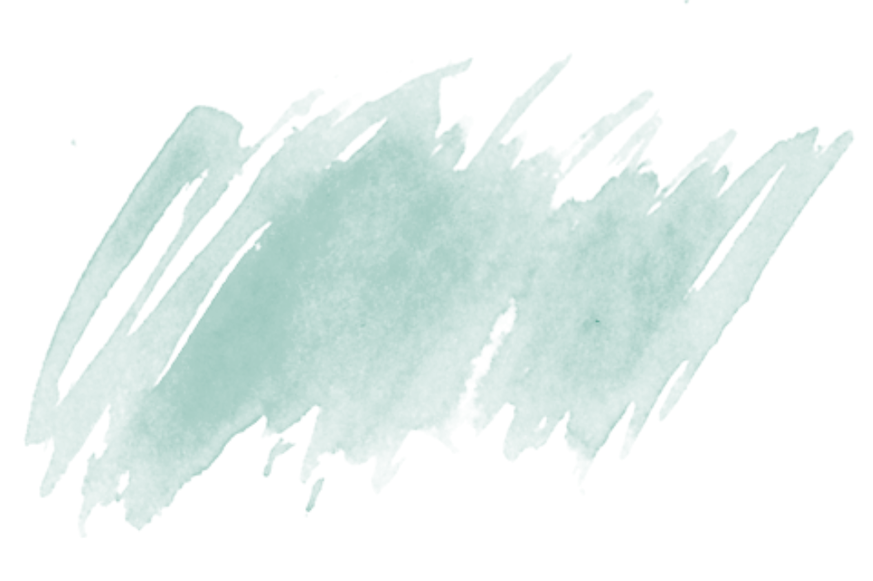 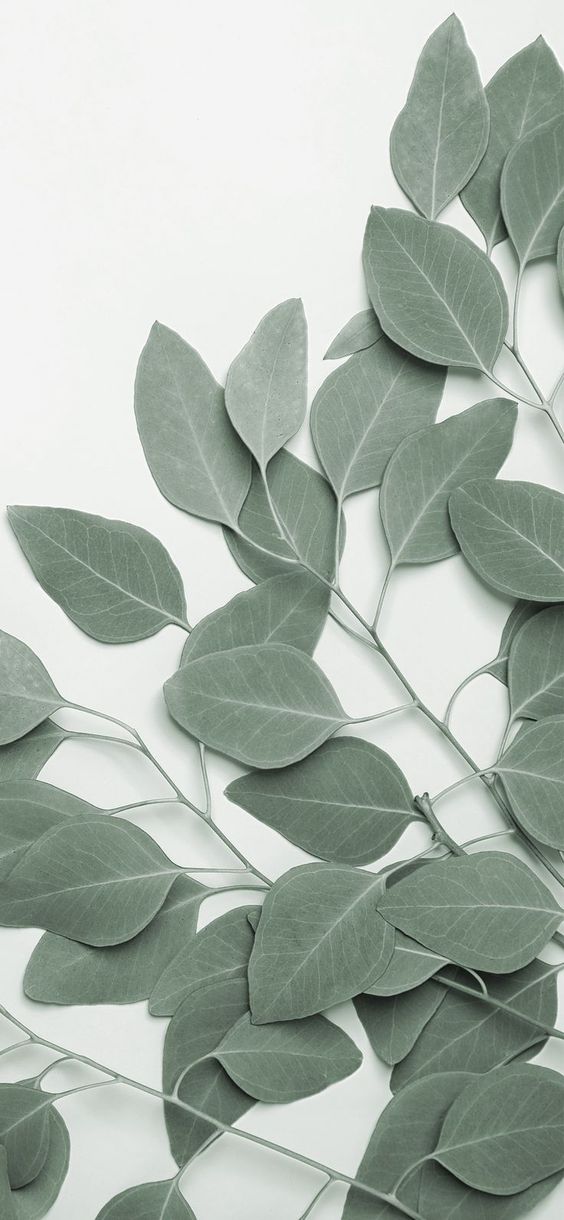 Из опыта работы педагогов 
ГУО «Гомельский городской социально-педагогический центр» рекомендуется изучать:
 Детско-родительские отношения;
 Отношения в классе учащегося;
 Индивидуальные особенности ребенка (агрессивность, враждебность, тревожность, депрессии и субдепрессии, акцентуации, преимущественные эмоциональные состояния, интересы и склонности)
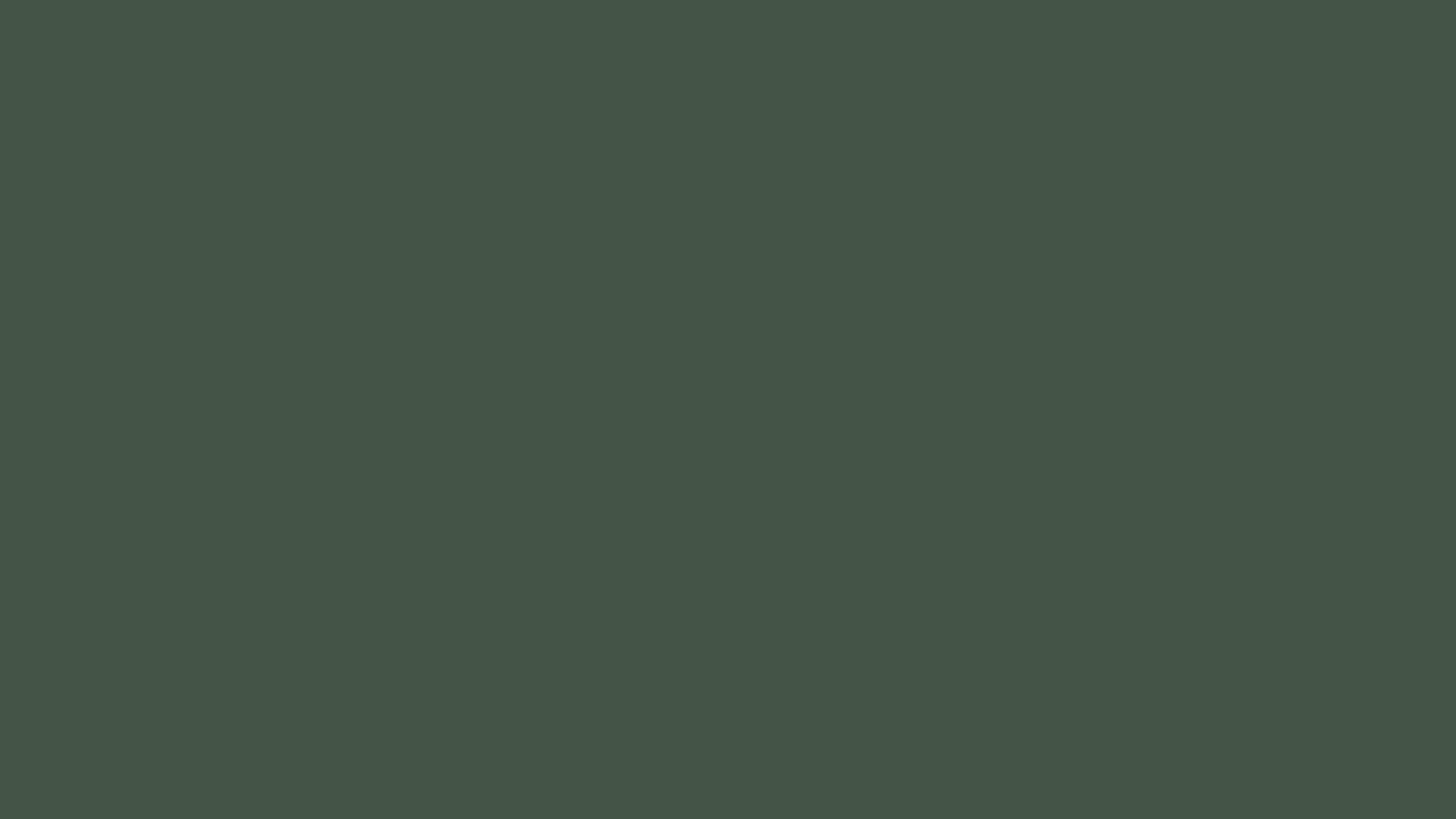 После завершения диагностики:
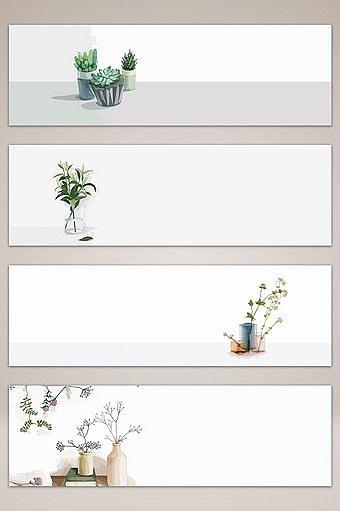  Осуществляется психологическая коррекция выявленных нарушений
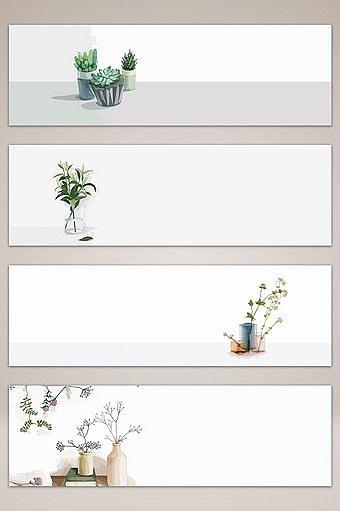  Рекомендации должны иметь дату составления, подпись педагога-психолога и подпись родителя об ознакомлении
 Разрабатываются индивидуальные рекомендации для законных представителей ребенка
 Второй экземпляр рекомендаций должен быть вручен родителю!
Психологические аспекты коррекции девиантного поведения ребенка
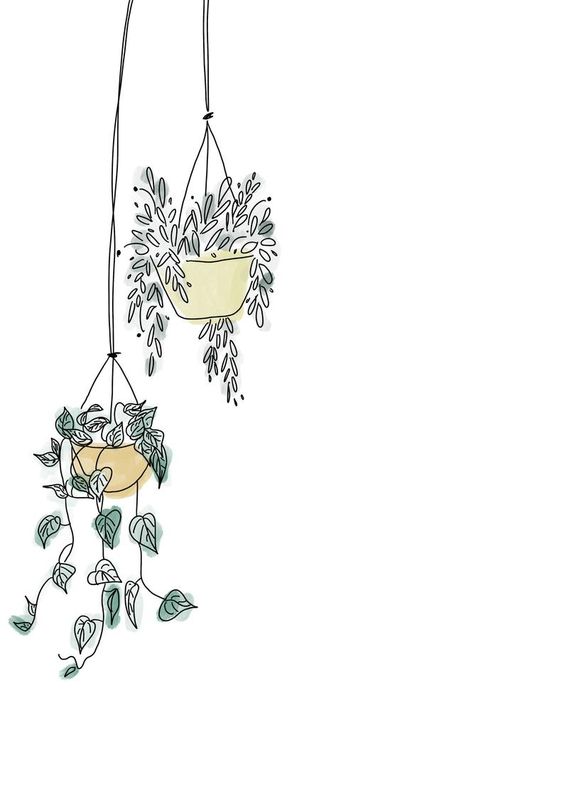 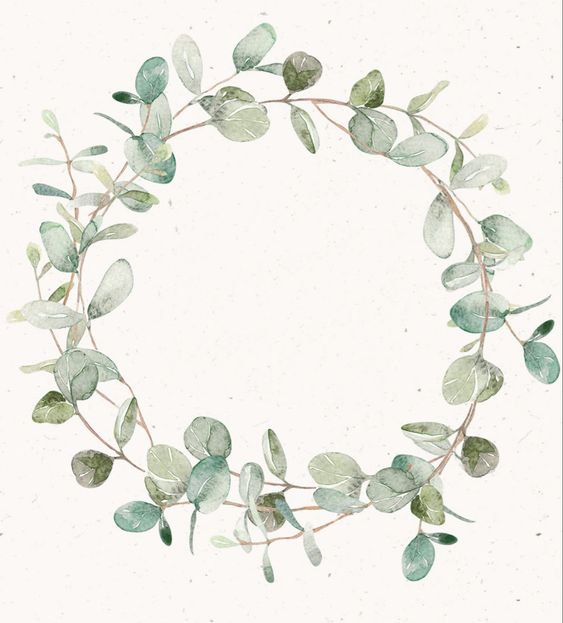 Этапы установления доверия с подросткам:
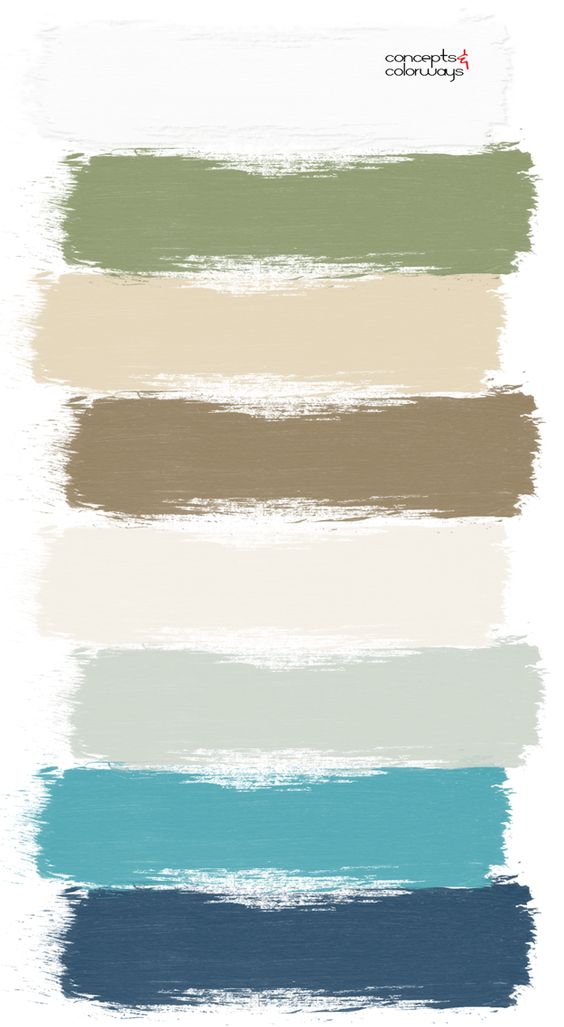 1 этап – принятие подростка без осуждения за уже совершенные поступки;
2 этап – сбор информации о характере поведения подростка, которую можно почерпнуть из бесед с родителями, педагогами, сверстниками;
3 этап – проявление искренней заинтересованности в личности подростка;
4 этап – помощь в расширении возможностей и способностей подростка;
5 этап – осуществление грамотного наставничества.
При оказании психологической помощи решающее значение имеет установление контакта с семьей и налаживание доверительных отношений с ребенком
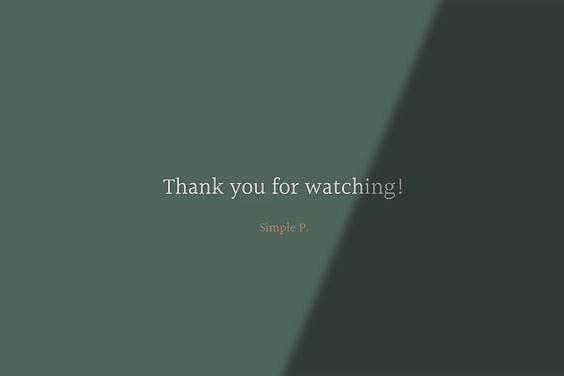